МОУ «Средняя общеобразовательная школа с углубленным изучением отдельных предметов №30»
Школьный историко-краеведческий музей «Память»




Республика Мордовия, г. Саранск, ул. Сущинского, д.5,
	тел. 8(8342)556571, E-mail:Shcola30@rambler.ru,
Сайт:https://sc30sar.schoolrm.ru/outside-lessons/museums/
Руководитель музея: Сайфутдинова Марина Владимировна
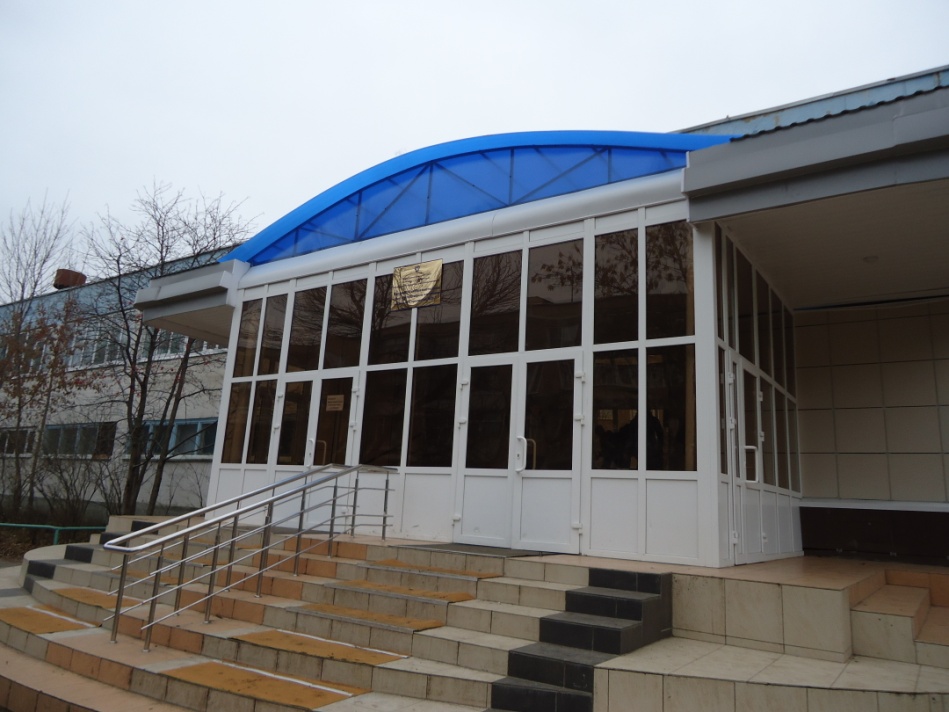 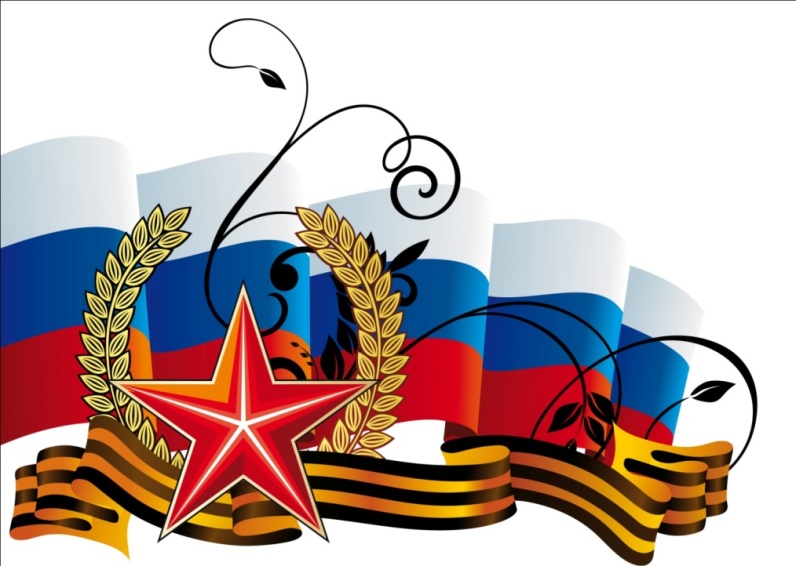 Положение, устав, свидетельство, паспорт школьного историко-краеведческого музея «Память»
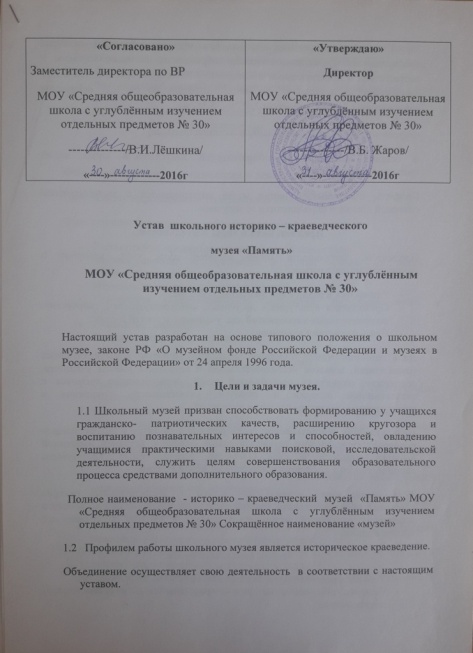 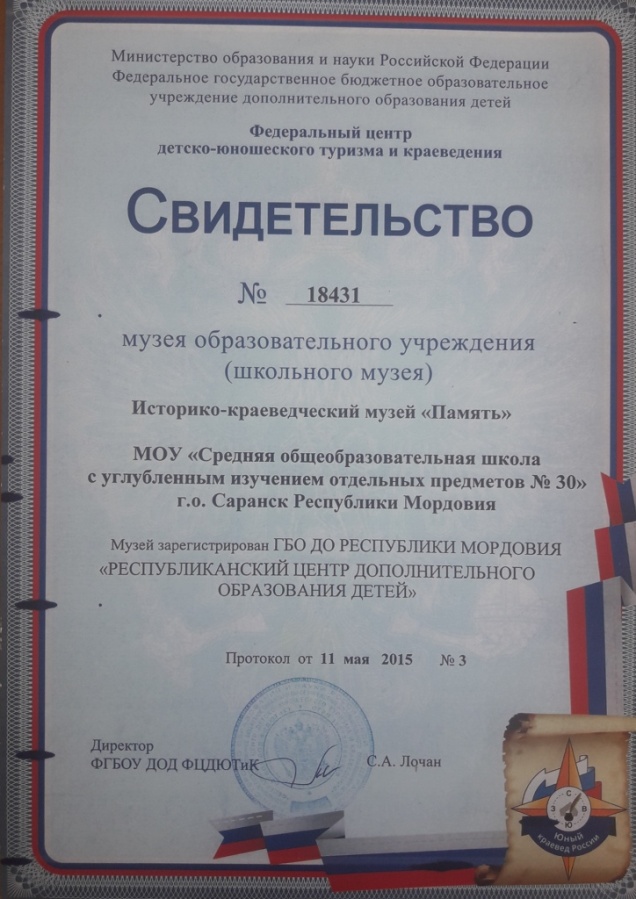 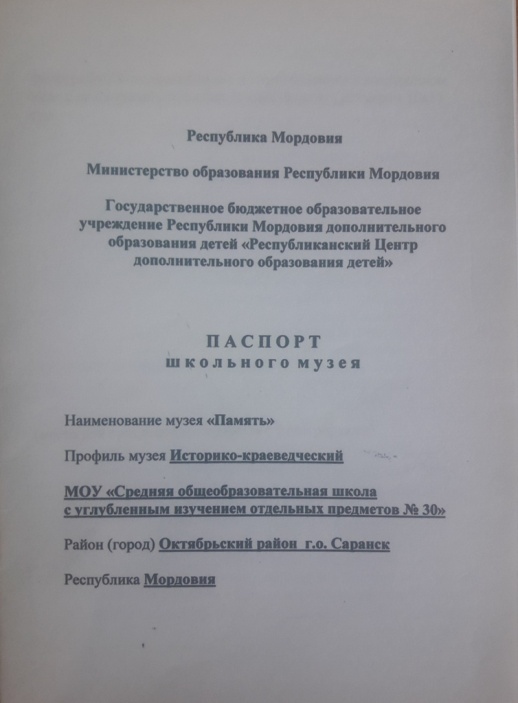 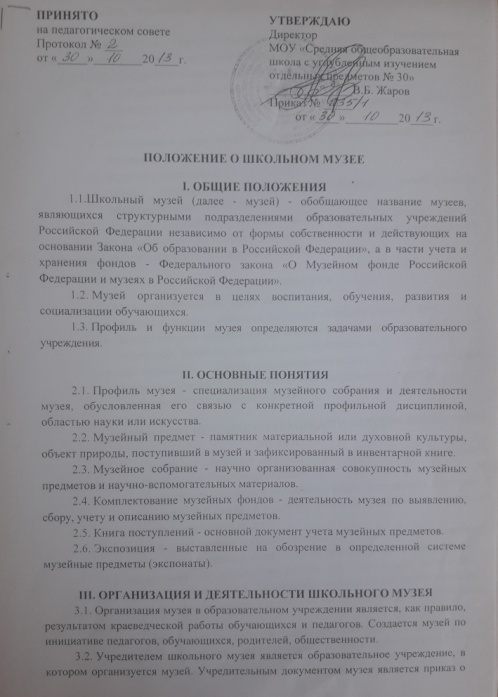 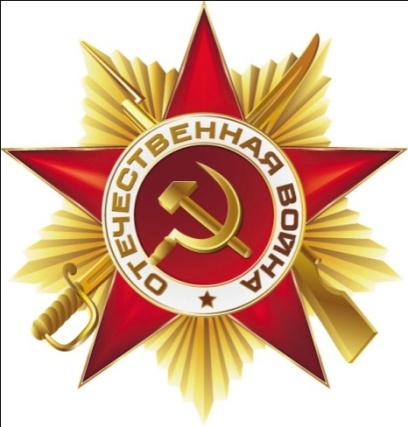 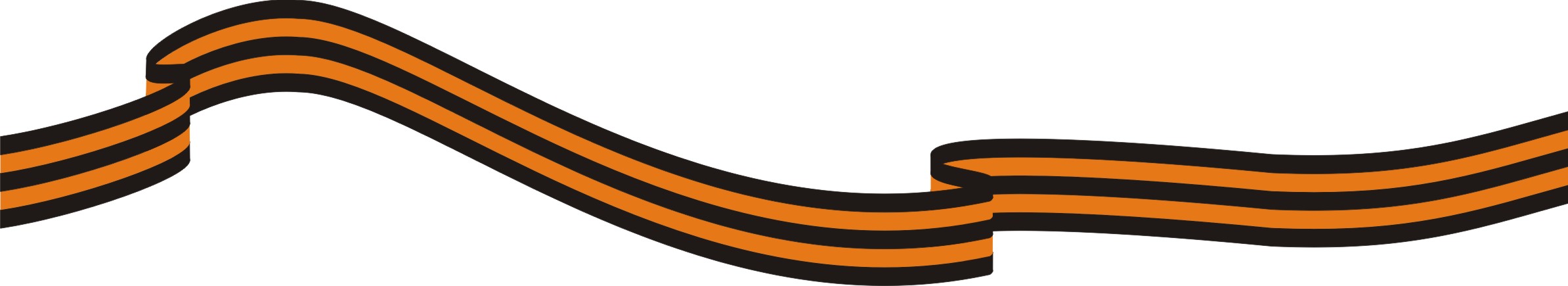 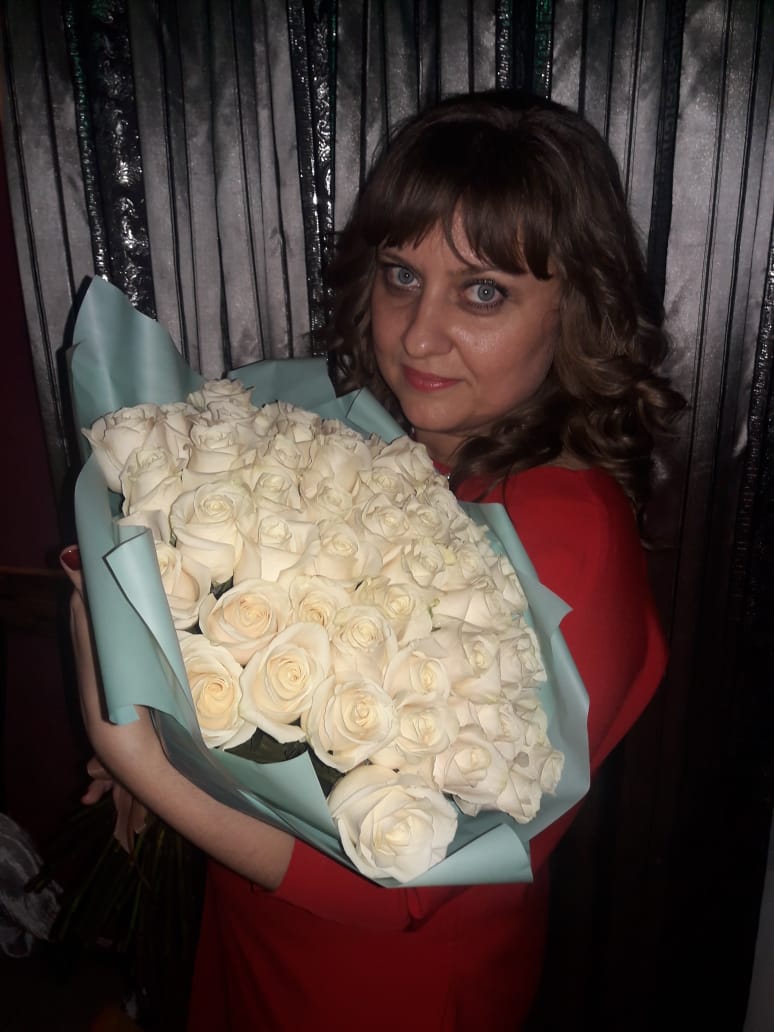 Сайфутдинова Марина Владимировна - 
руководитель школьного историко-краеведческого музея «Память». В 2007 году закончила  МГУ им. Н.П. Огарева. Образование: филолог, преподаватель по специальности «Филология». С 2011 года работает в МОУ «Средняя общеобразовательная школа с углубленным изучением отдельных предметов № 30». Должность – социальный педагог. С 2018 года является руководителем школьного историко-краеведческого музея «Память». 
«Моя главная задача - помочь своим ученикам в маленьких и больших открытиях, помочь совершить первые, пусть даже и неуверенные шаги, которые со временем должны превратиться в твёрдую, уверенную поступь состоявшегося человека. Активное участие учащихся в деятельности музея способствует самореализации личности, играет важную роль в формировании их гражданских и патриотических позиций. Не одному своему активисту музей помог реализоваться как личности, получить профессиональное образование и обрести место в жизни».
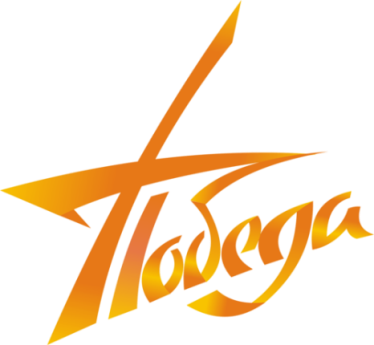 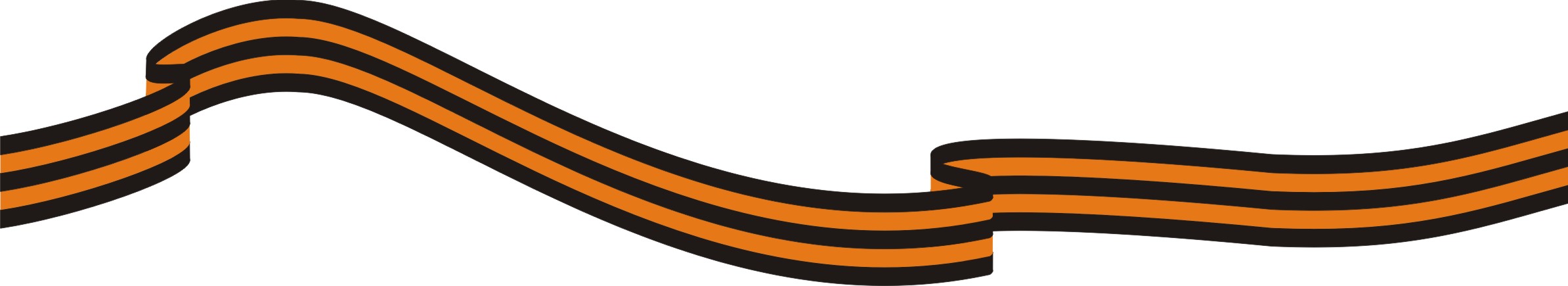 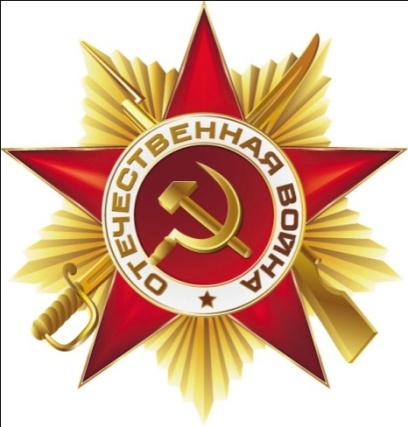 Школьный историко-краеведческий музей «Память» был открыт в МОУ «Средняя общеобразовательная школа с углубленным изучением отдельных предметов № 30» 6 мая 2005 года. Музей – это живой организм. В настоящее время, когда происходят глубокие и стремительные изменения всей общественно-культурной жизни, следует признать необходимым новый подход к трактовке понятия школьный музей. «Школьный музей» определяет не место расположения, а специфику музея. Он нужен школе для реализации творческой активности детей, как средство обогащения учебного процесса. Главная задача работы в школьном музее - сохранение исторической памяти у учащихся о России, о своей малой родине, развитие и укрепление связей между поколениями, воспитание чувства ответственности и любви к Родине.
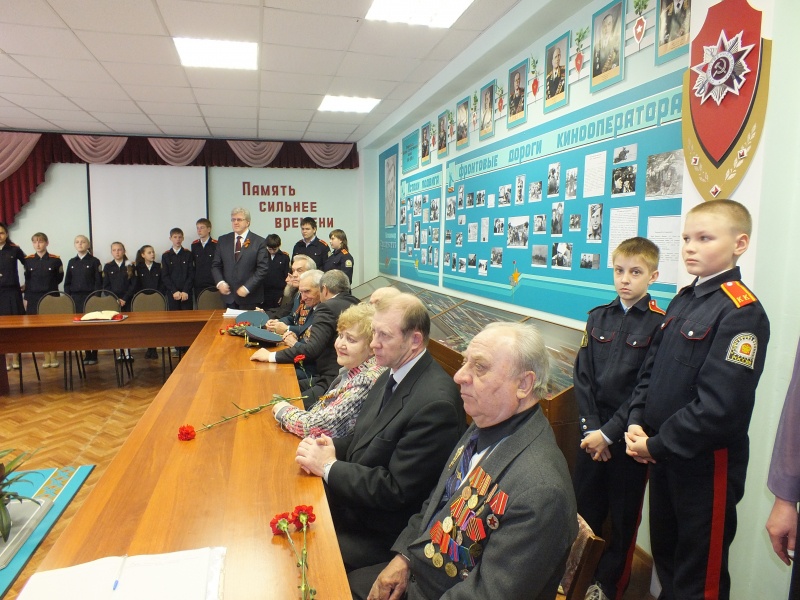 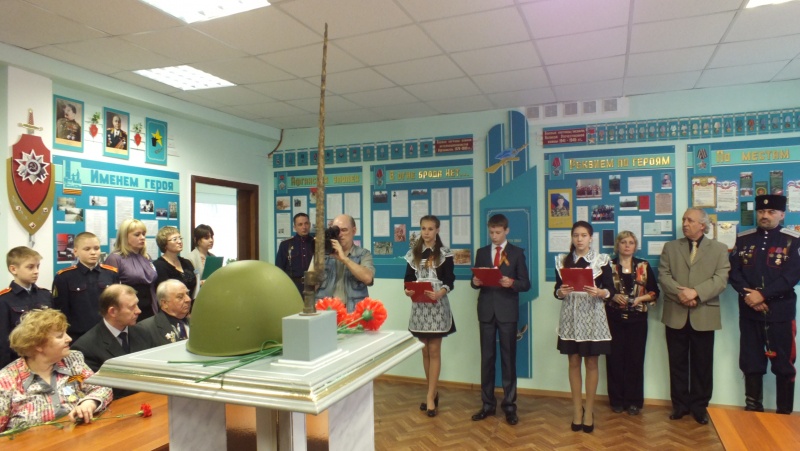 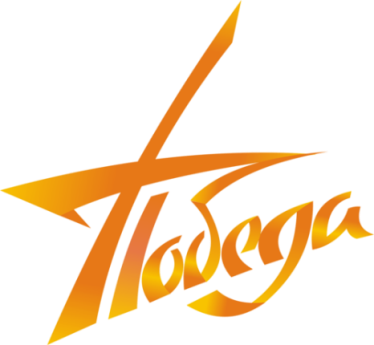 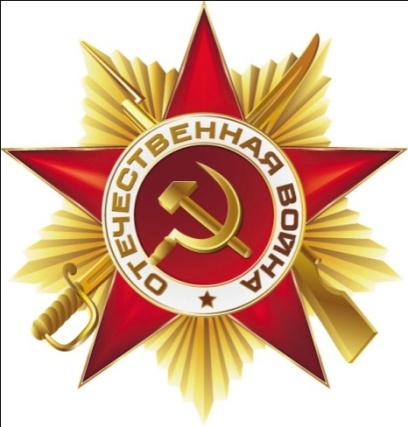 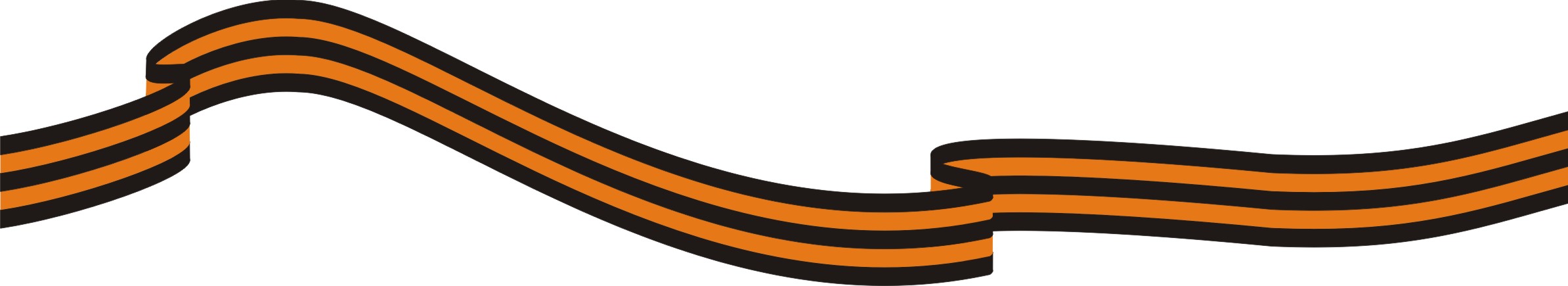 Школьный историко – краеведческий музей «Память» - это отдельный кабинет площадью 60 кв.м., который расположен на третьем этаже МОУ «Средняя общеобразовательная школа с углубленным изучением отдельных предметов №30». Отопление центральное, освещение естественное (2 окна размером 2,6м.*2м. и 5,3м.*2м.), искусственное (10 ламп, светильники люминесцентные), на окнах – жалюзи, потолок – Амстронг, произведен ремонт (постелен линолеум, покрашены стены).
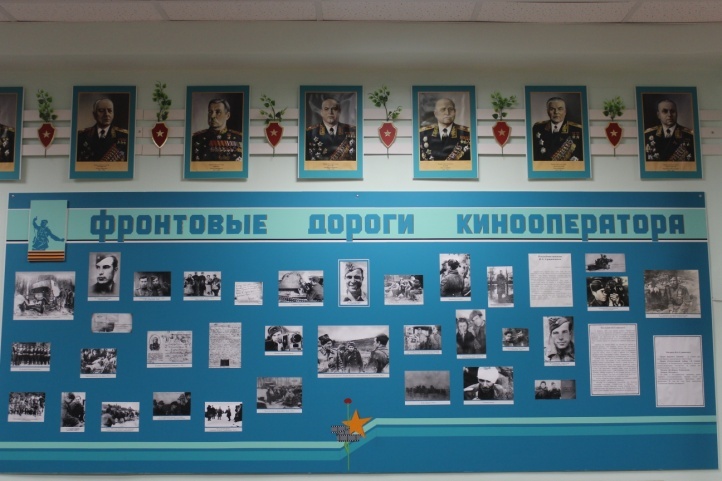 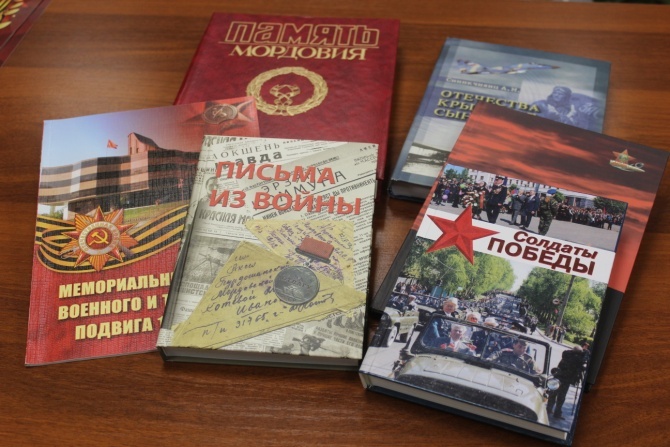 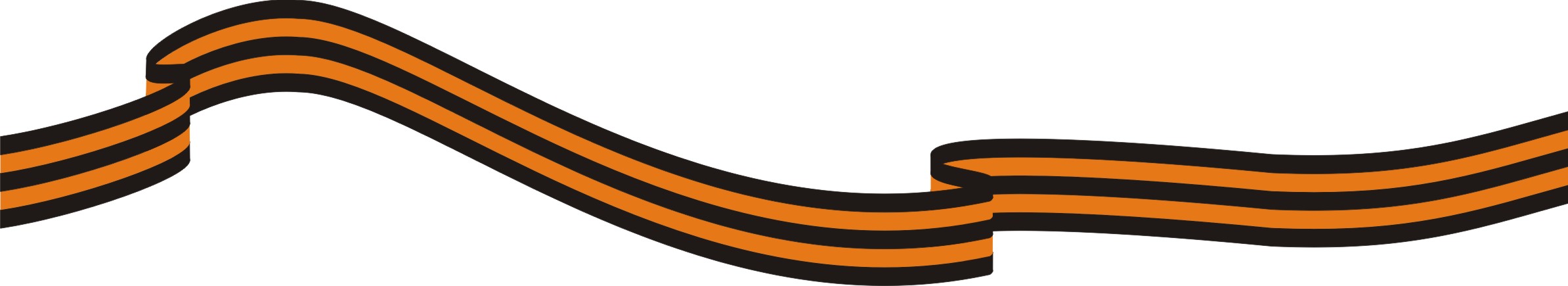 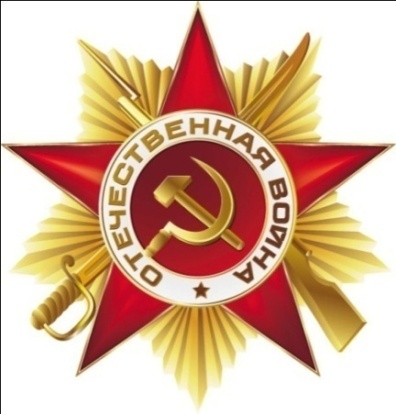 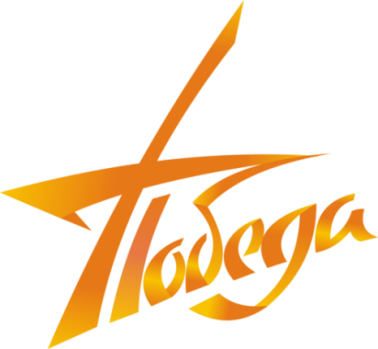 Фонд музея
Всего музейных предметов  -  600,  из  них  подлинных  - 245 (естественный материал, найденный во время раскопок в местах боевых действий в годы ВОВ ),  письма с фронта – 30,  фотодокументы  -   200,   документальный материал по работе поискового отряда школьников  «Молодая  гвардия» -  15.  Также  основной  фонд  пополняется  предметами, переданными   в  дар  музею    учащимися  школы  и  ветеранами района. Не прекращается и поисковая работа, фонды музея постоянно пополняются.
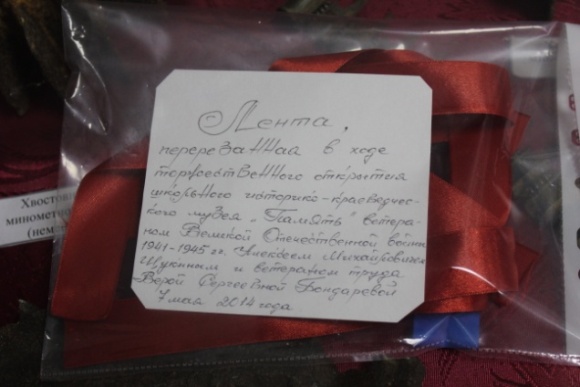 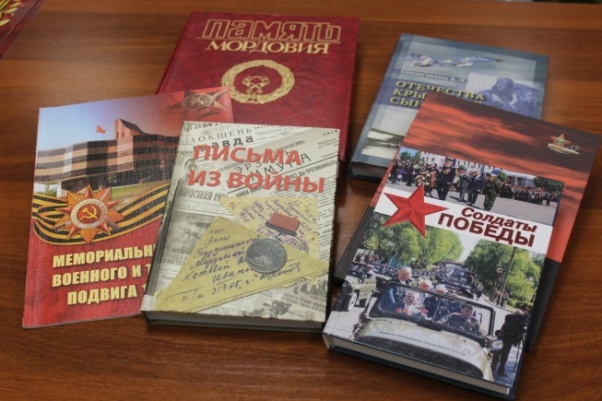 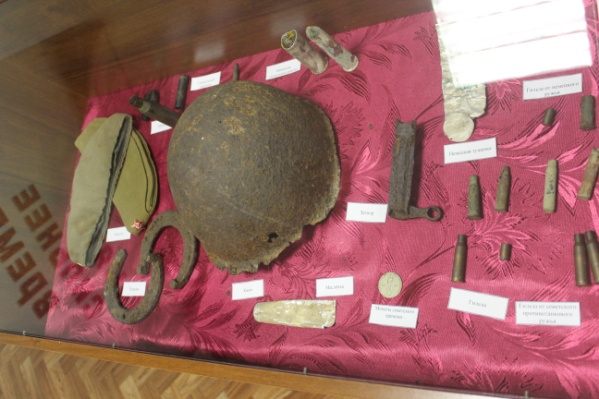 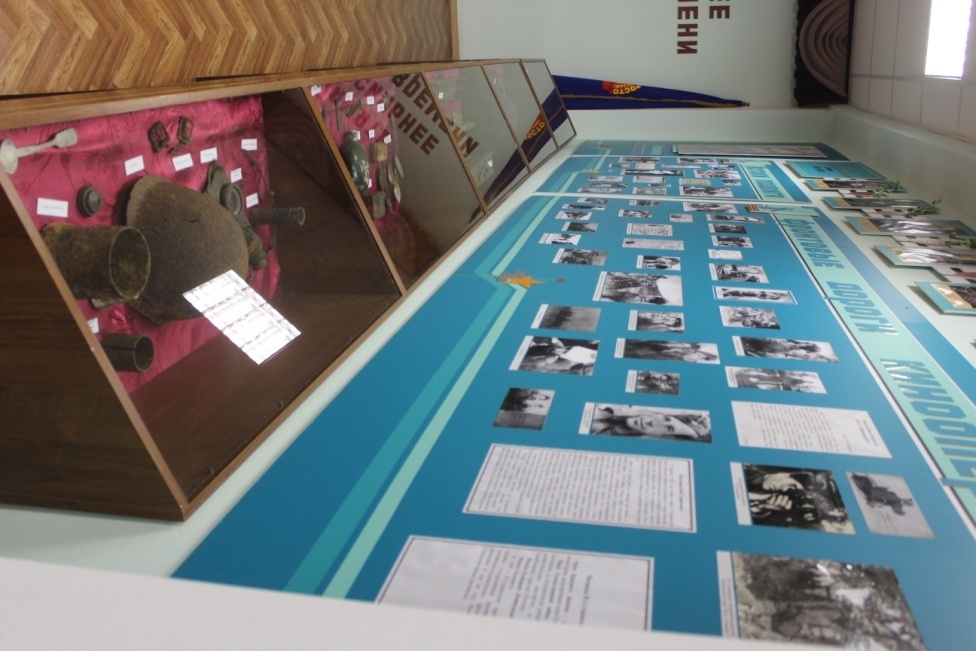 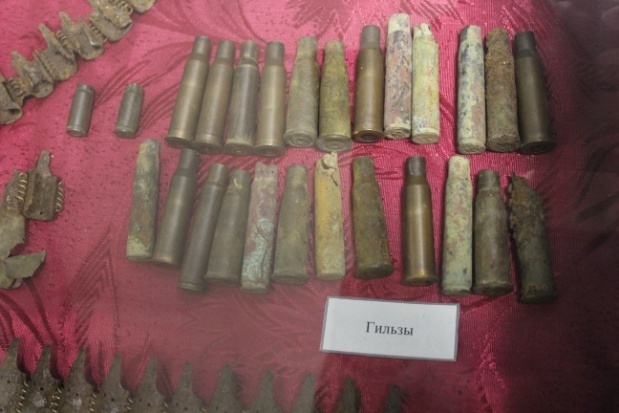 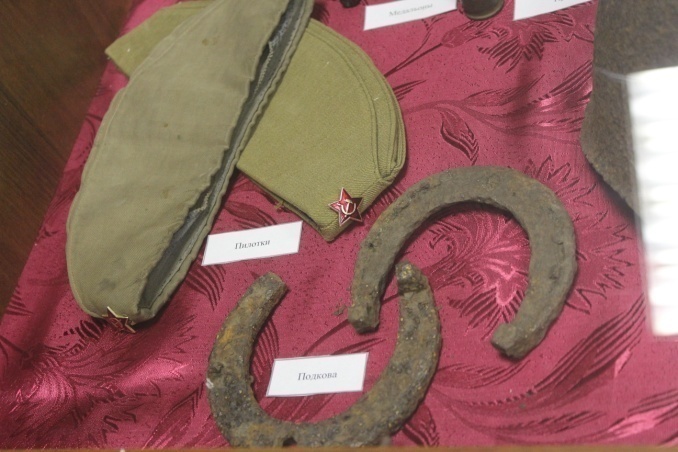 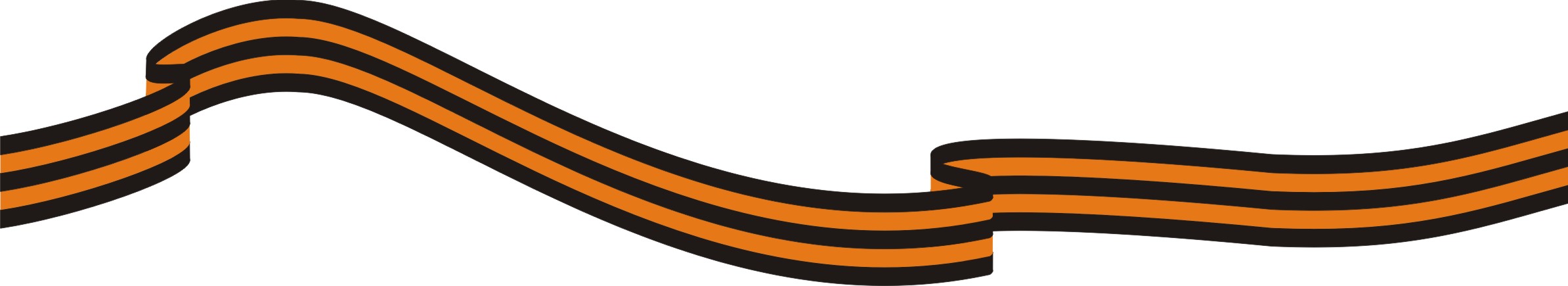 Музейные  экспозиции
«Истоки подвига Владимира Александровича Сущинского»
«Фронтовые дороги кинооператора»
«Именем героя»
«В огне брода нет»
«Афганская эпопея»
«Реквием по героям»
«По местам боёв»
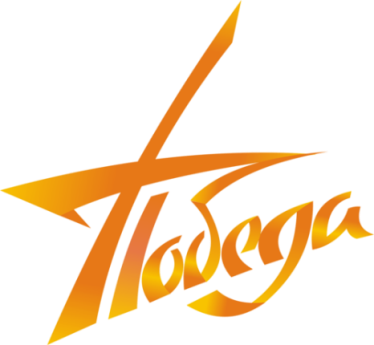 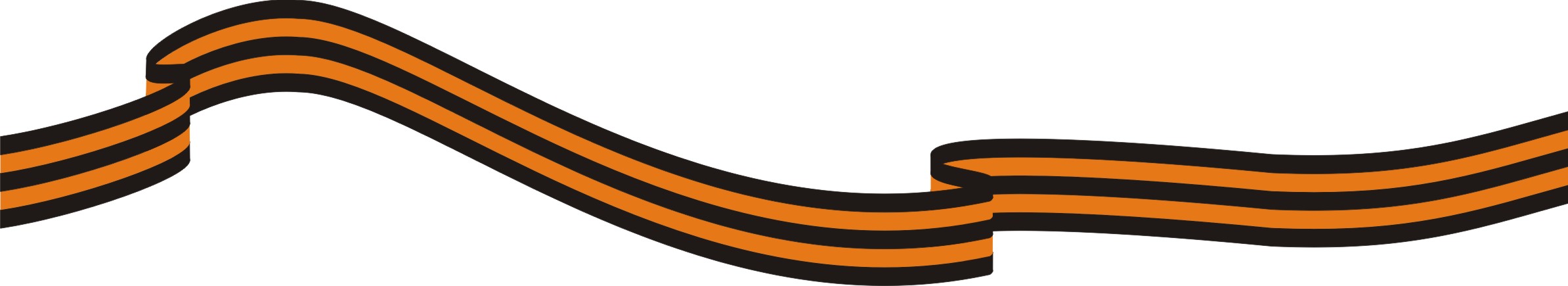 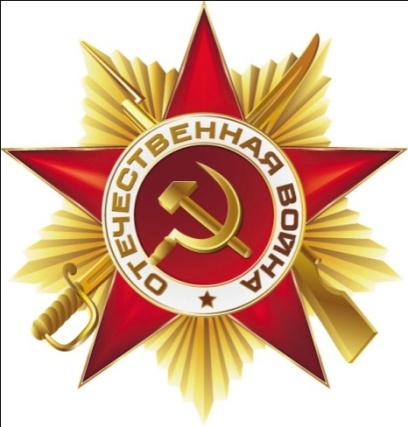 1-й раздел – военно – патриотическое                                                                   направление              «Великой Победе посвящается»
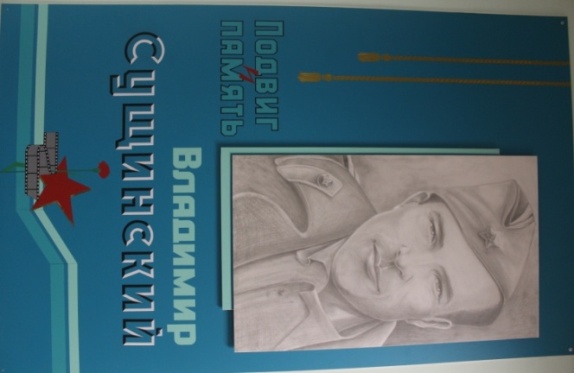 Здесь собран документальный материал,                                                                        рассказывающий о жизни и боевом пути нашего земляка  - фронтовом кинооператоре Владимире Александровиче Сущинском.
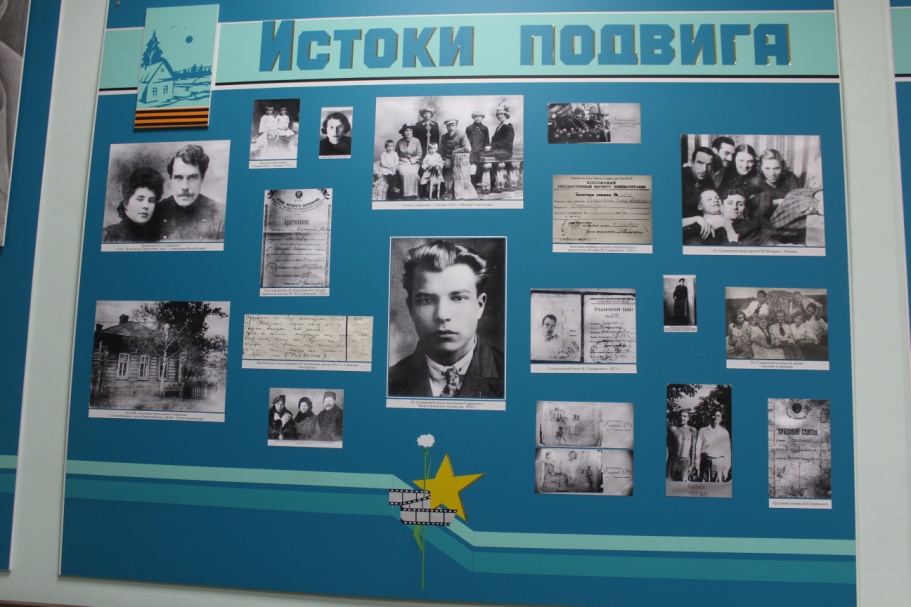 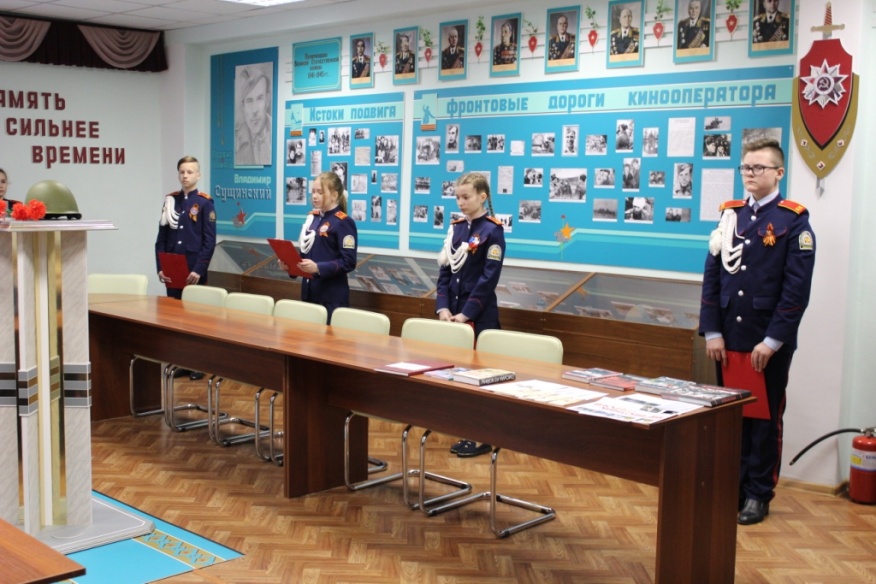 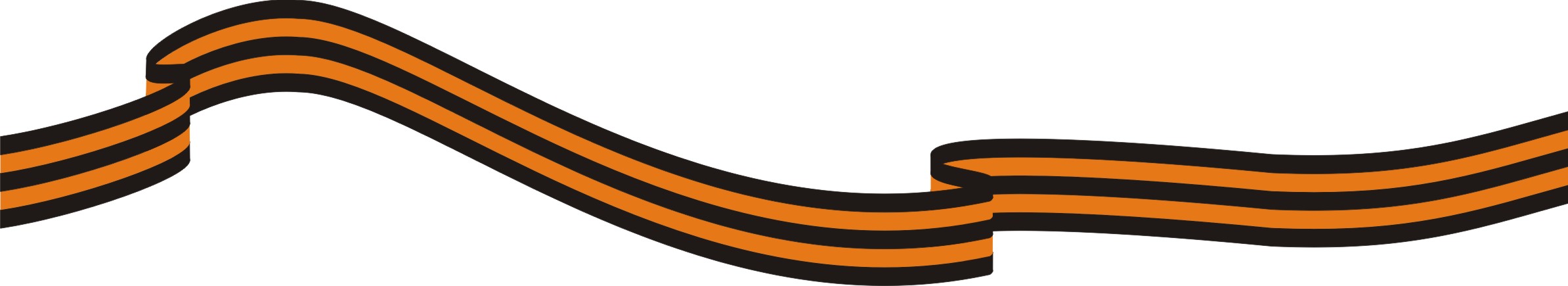 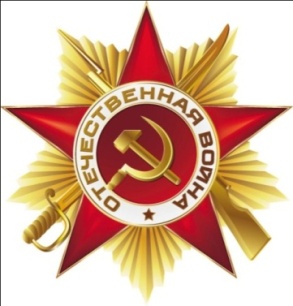 2-й  раздел – историко –краеведческое направление
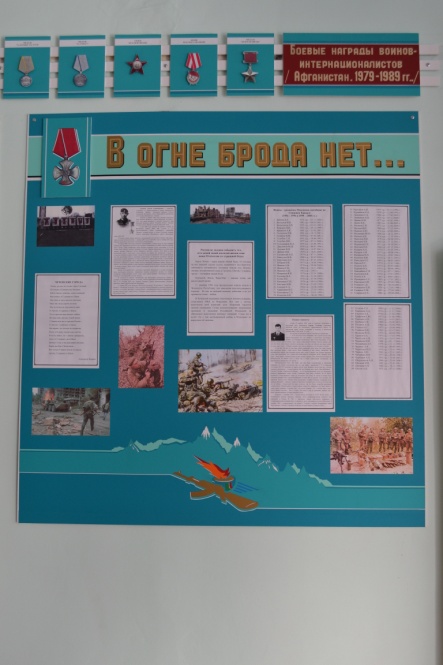 Это наша боль и гордость. Эхо Чечни и Афганистана. Собранный документальный материал рассказывает о выпускнике нашей школы, погибшем во время прохождения срочной службы в Чечне в период военных конфликтов Галушкине Николае Борисовиче.
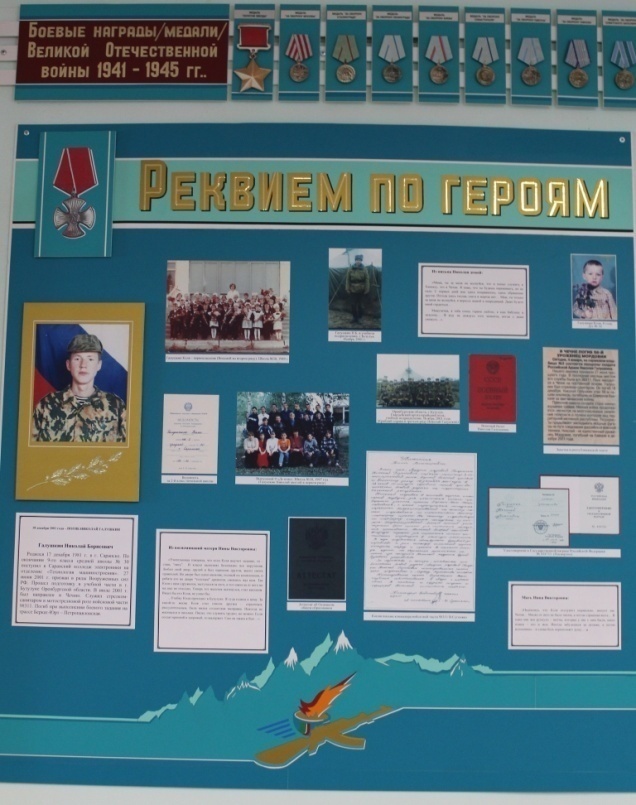 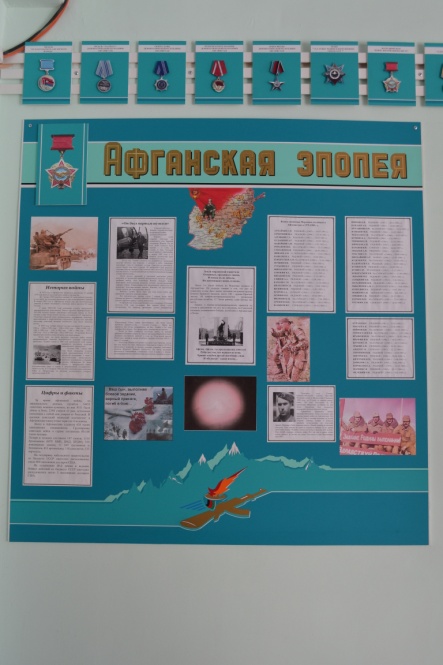 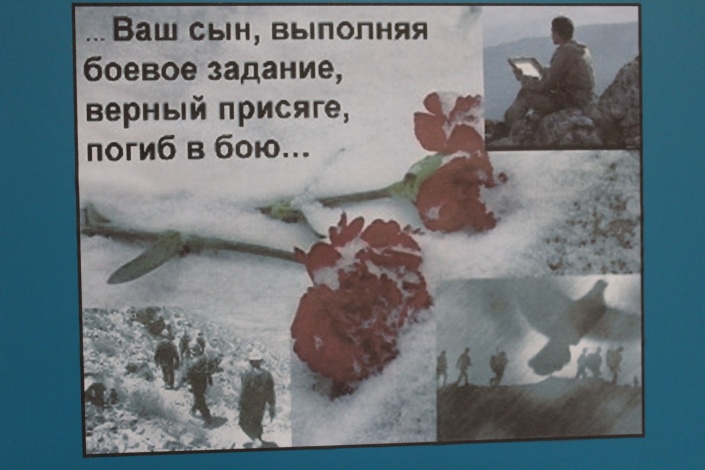 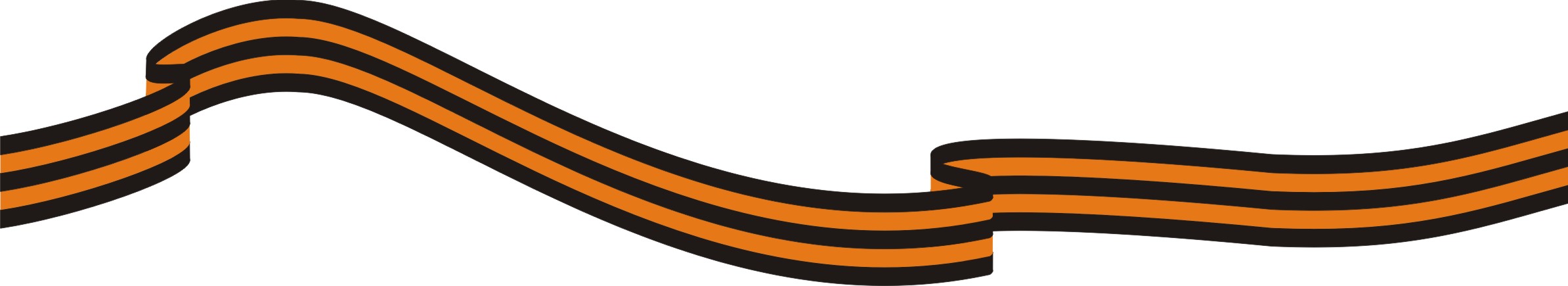 НАШИ ДОСТИЖЕНИЯ
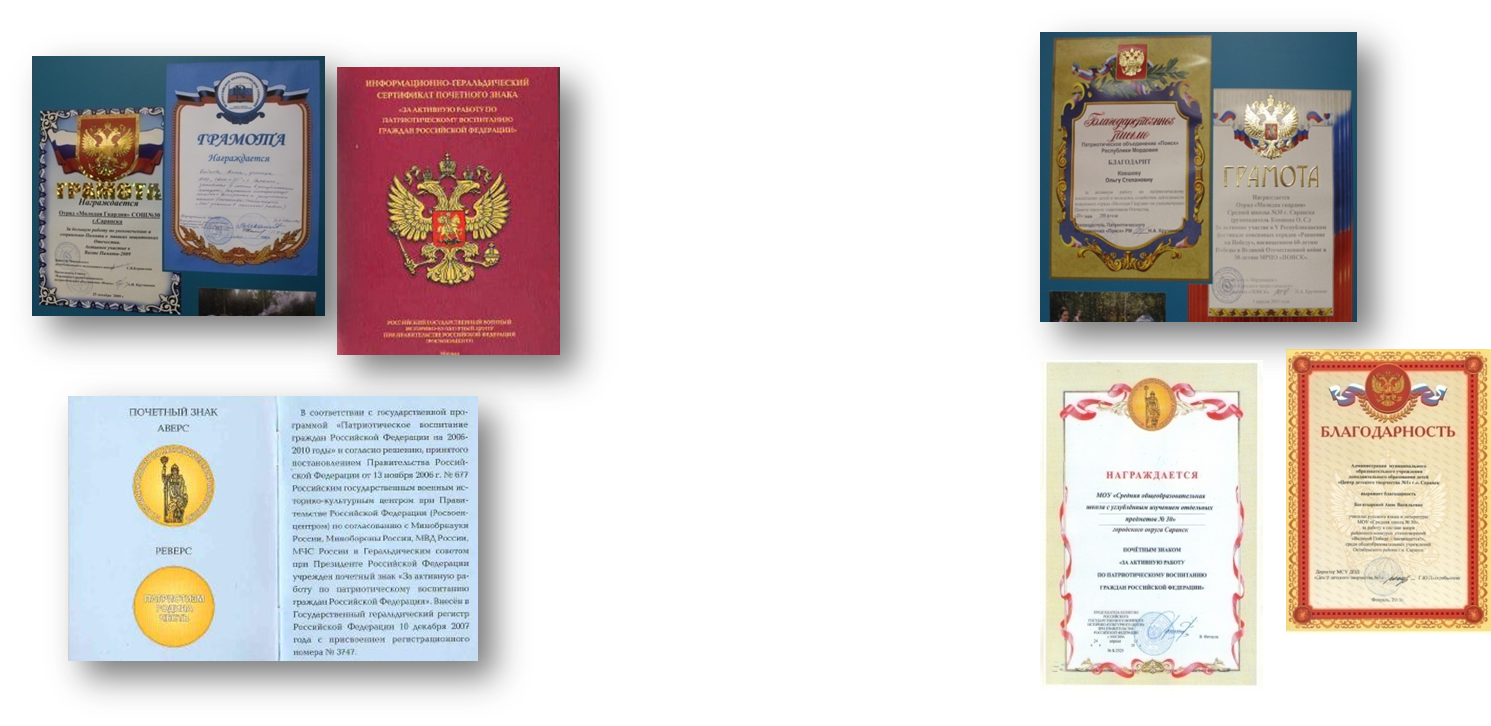 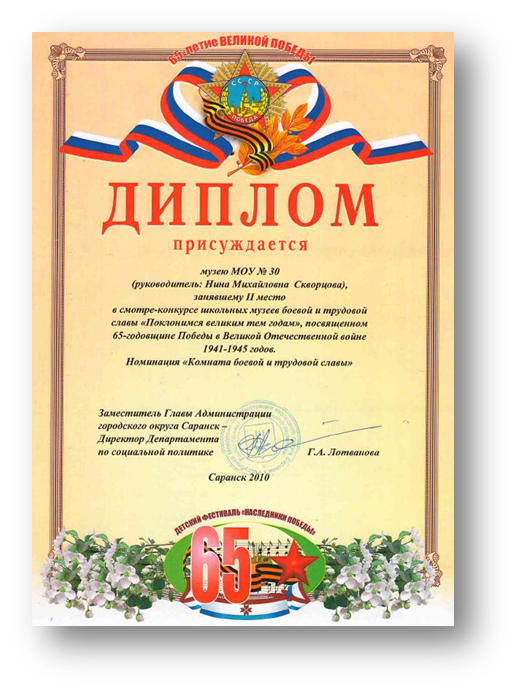 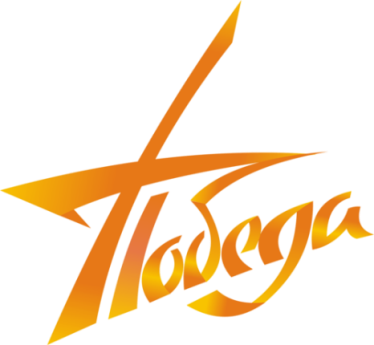 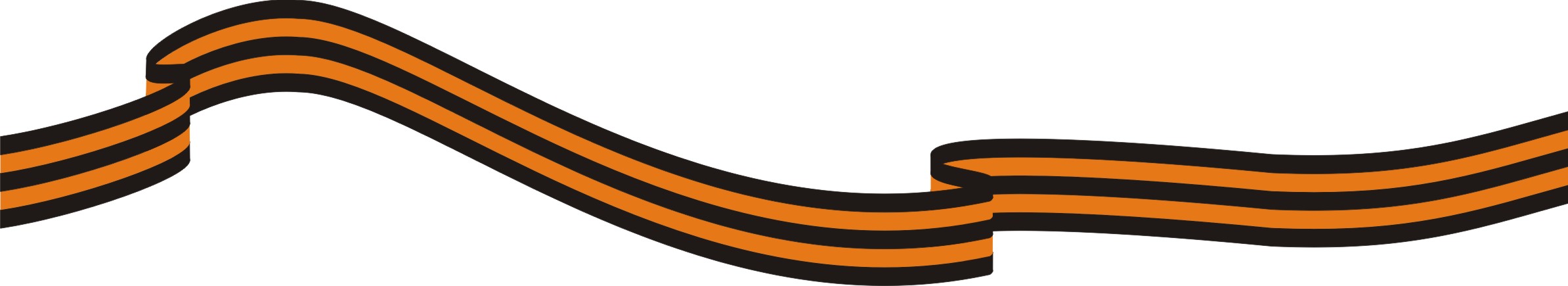 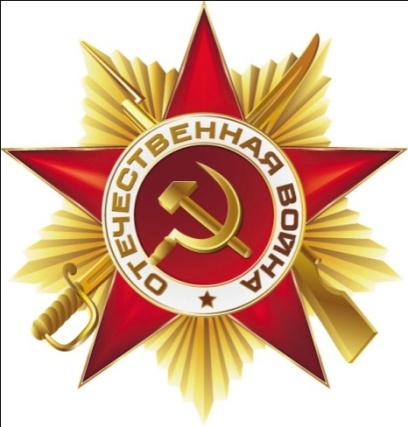 НАШИ ДОСТИЖЕНИЯ
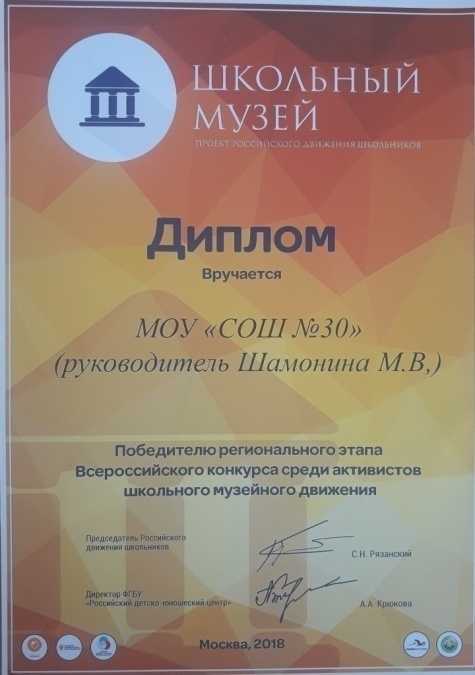 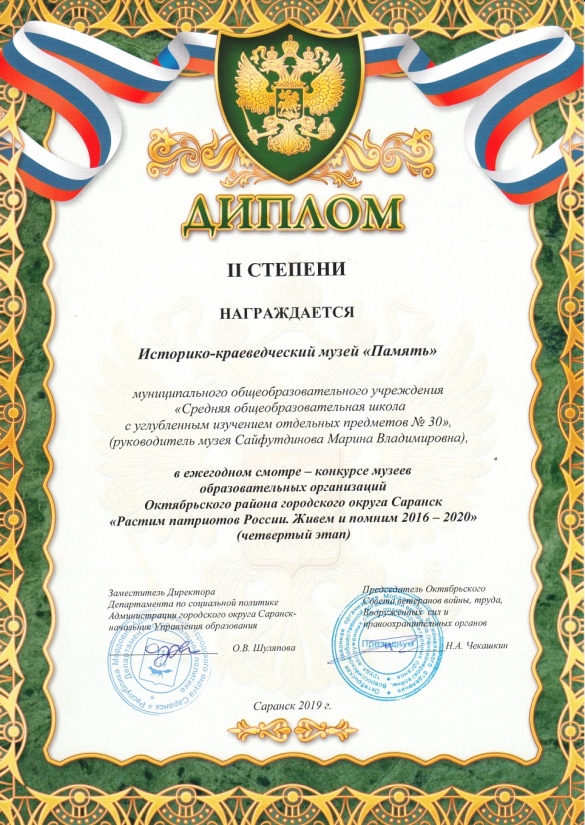 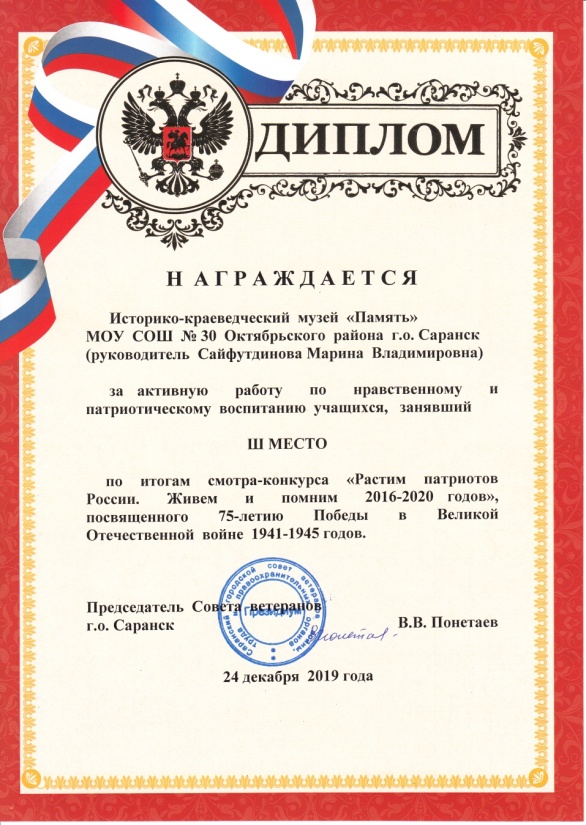 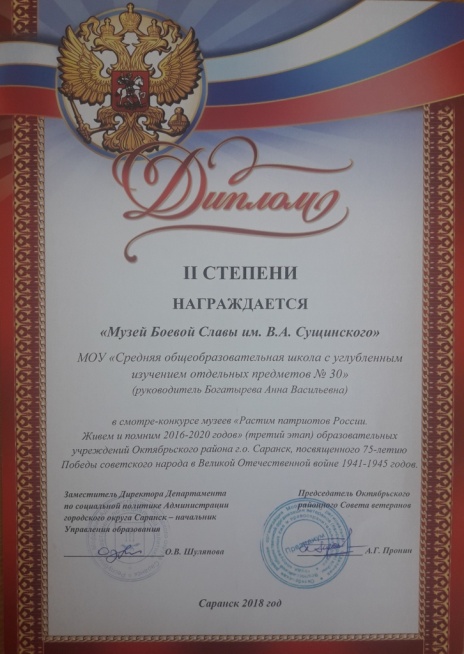 Друзья музея
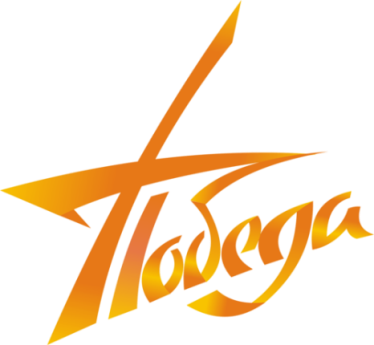 Деятельность музея
Экспонаты служат хорошим источником конкретных знаний о подвигах героев, участниках Великой Отечественной войны и имеют большое значение в  деле военно-патриотического воспитания подрастающего поколения.
В музее проводятся:  
экскурсии, уроки мужества, круглые столы, конференции;
встречи  с  участниками боевых действий, посвященные  Дню  Героев  Отечества;  
классные часы, мероприятия, посвященные Победе в Великой Отечественной войне.
Активисты музея принимают участие во всевозможных мероприятиях, конкурсах российского, республиканского и городского уровней.
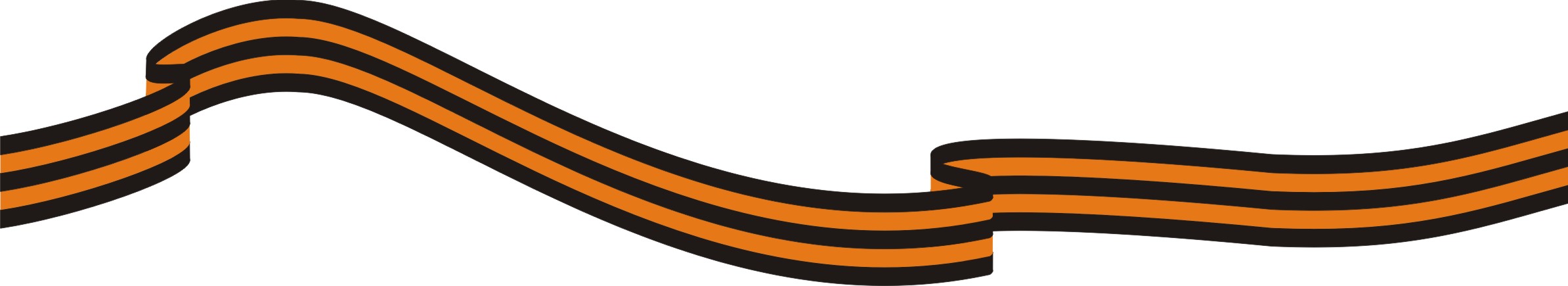 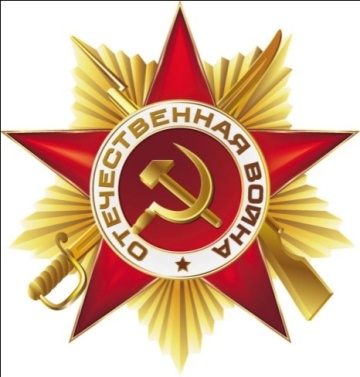 Открытие Парты Героя Сущинскому Владимиру Александровичу и Галушкину Николаю Борисовичу
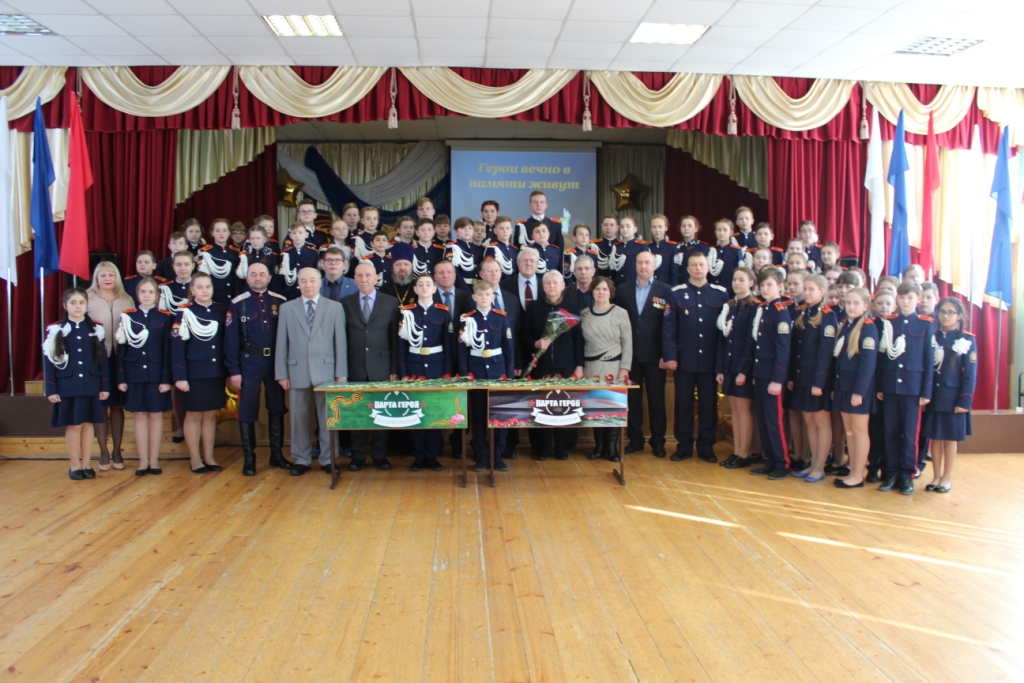 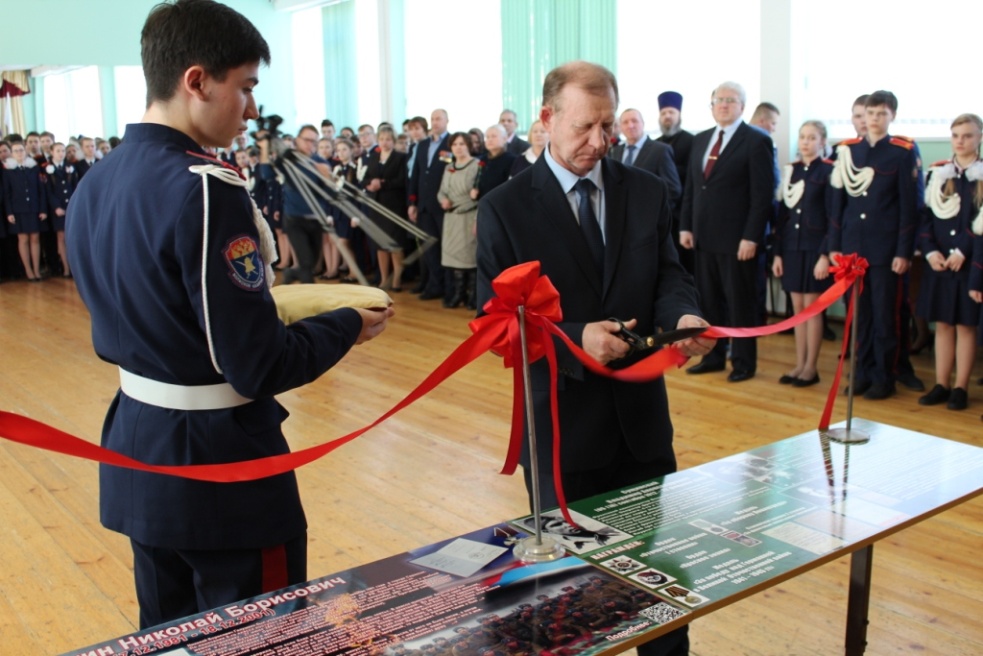 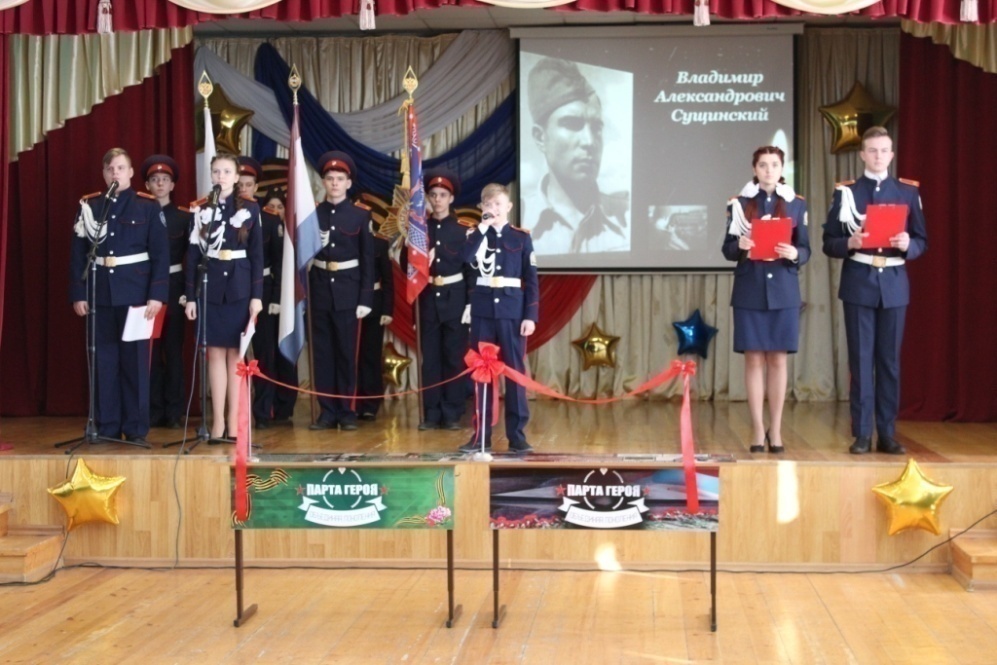 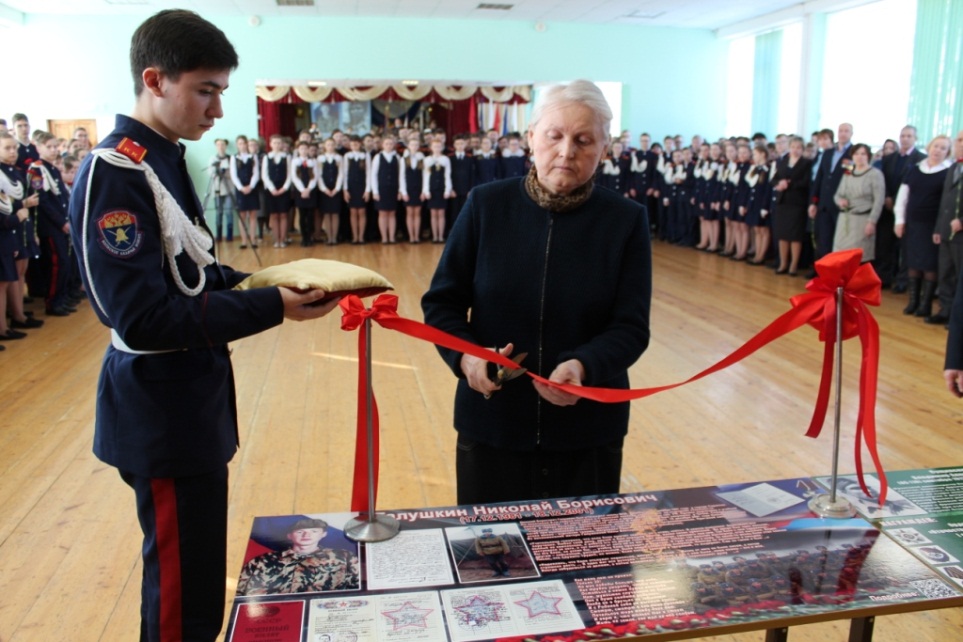 Открытие Парты Героя Герою Советского Союза, Заслуженному военному лётчику Российской ФедерацииАнтошкину Николаю Тимофеевичу
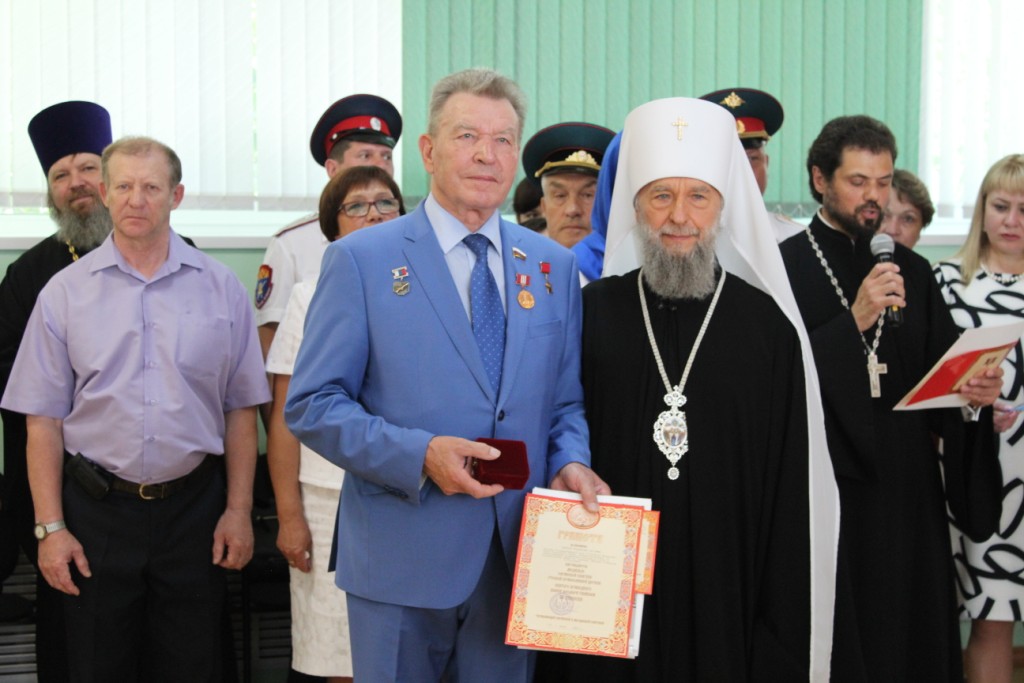 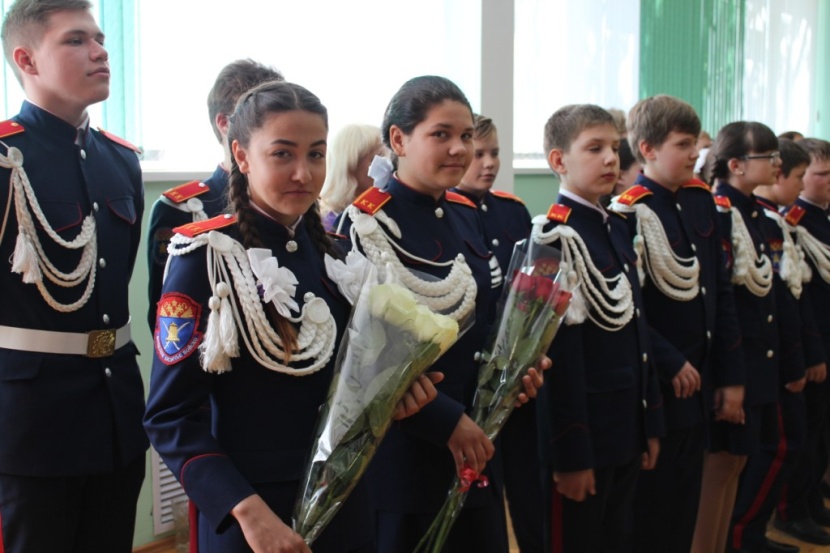 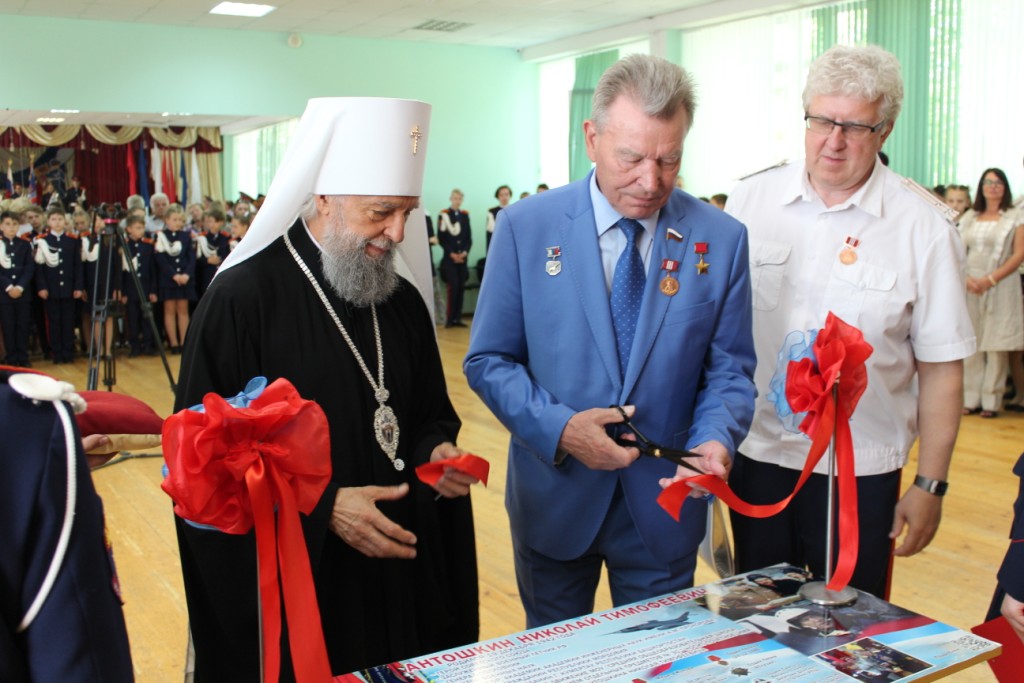 Открытие мемориальной доски 
Галушкину Николаю Борисовичу
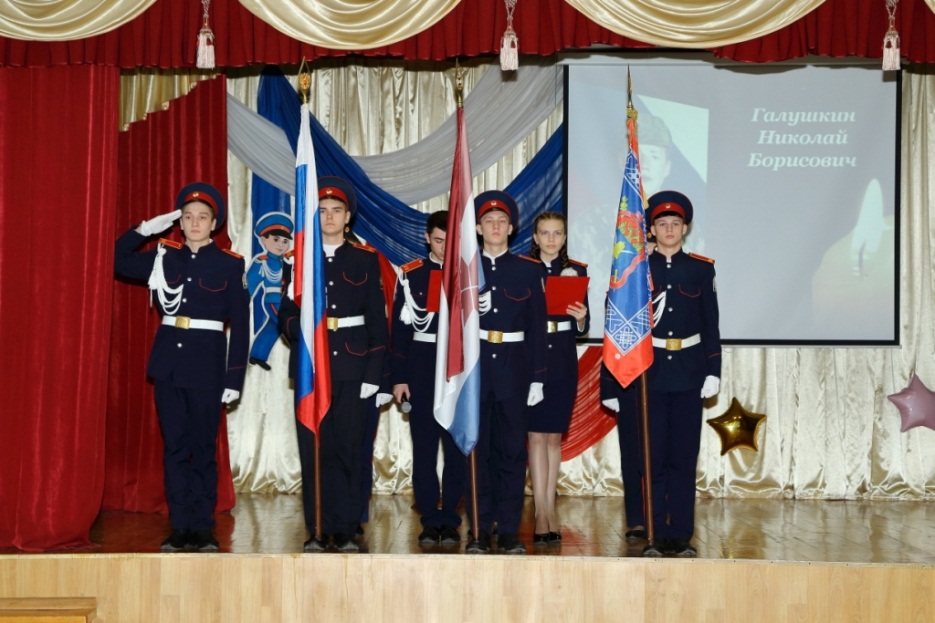 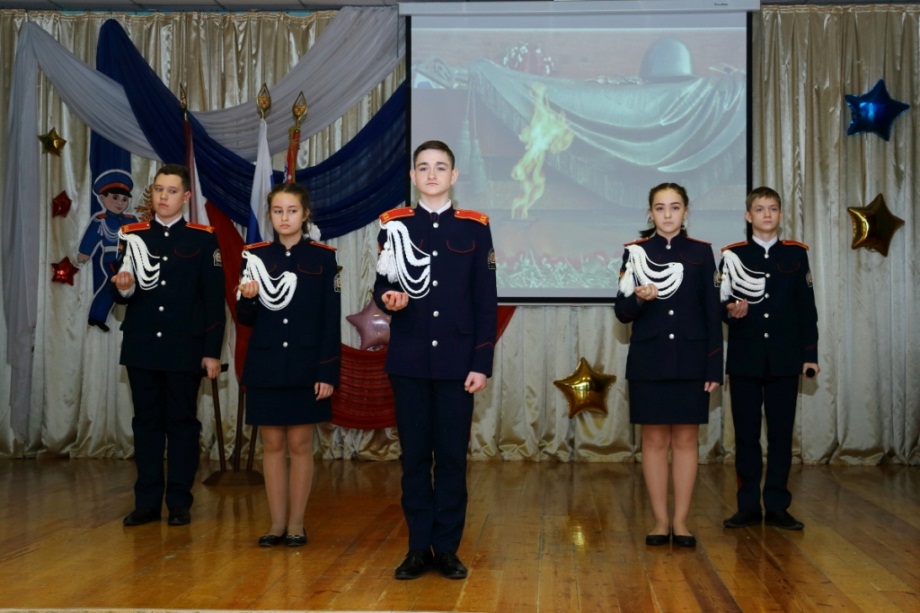 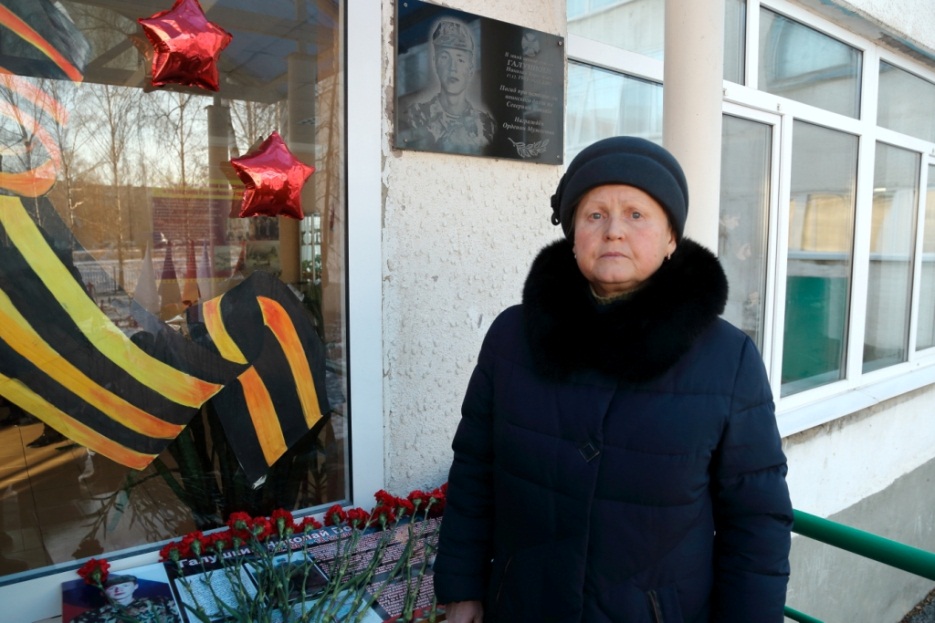 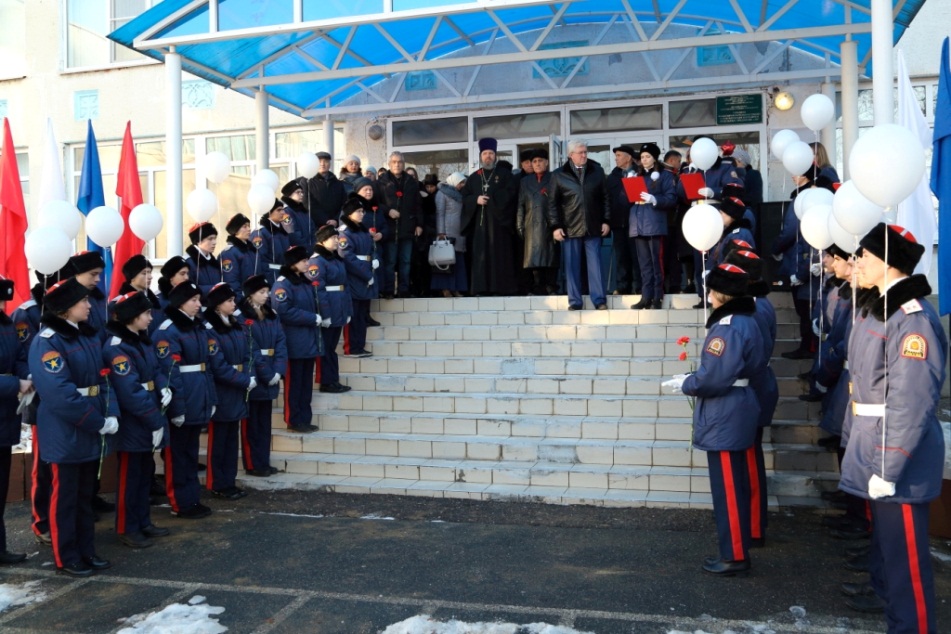 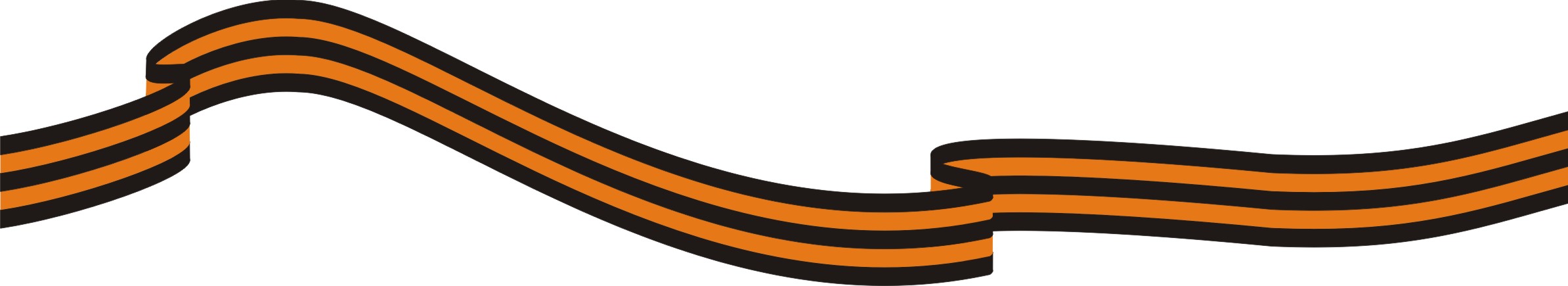 Проведение экскурсий, уроков мужества, тематических классных часов …
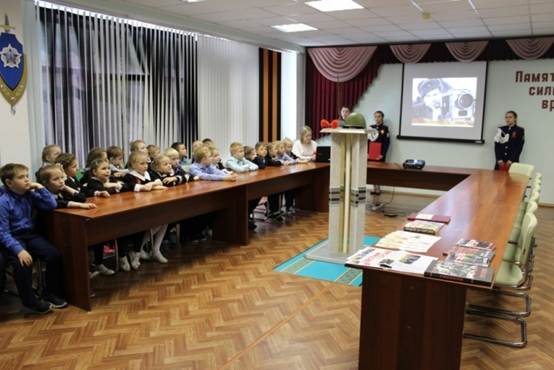 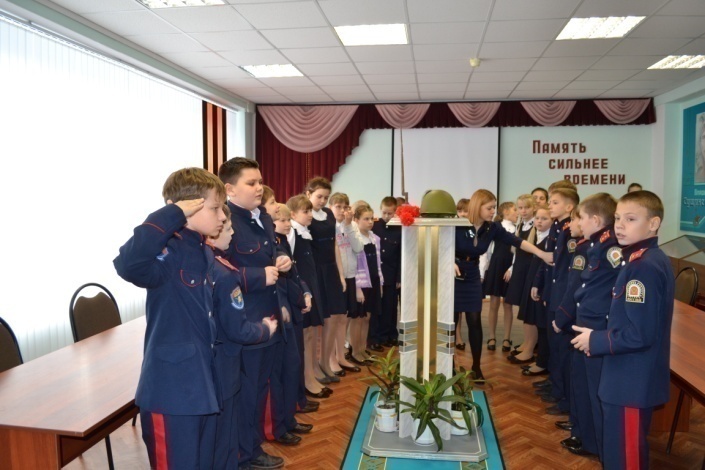 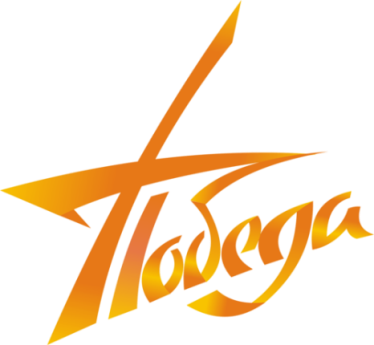 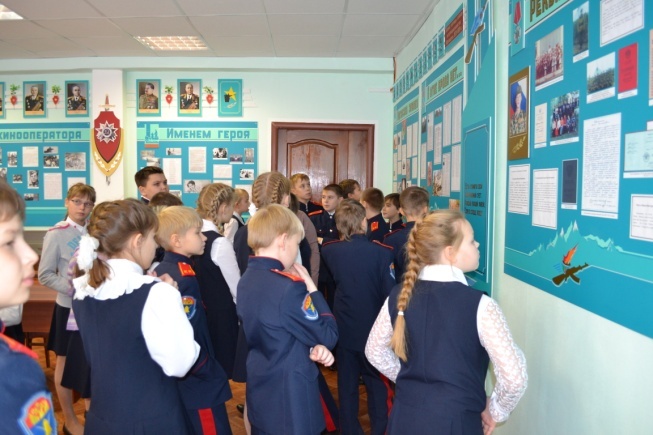 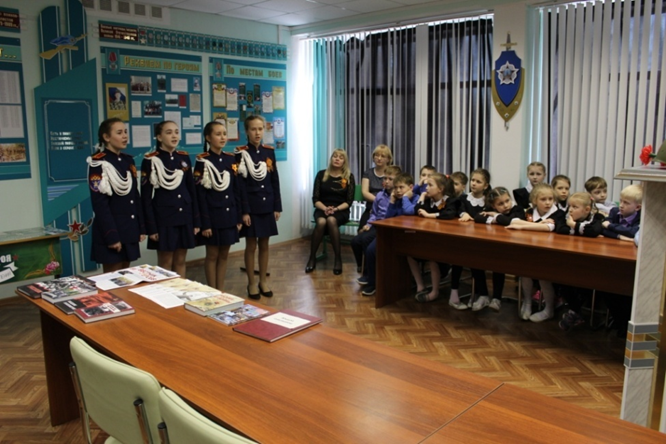 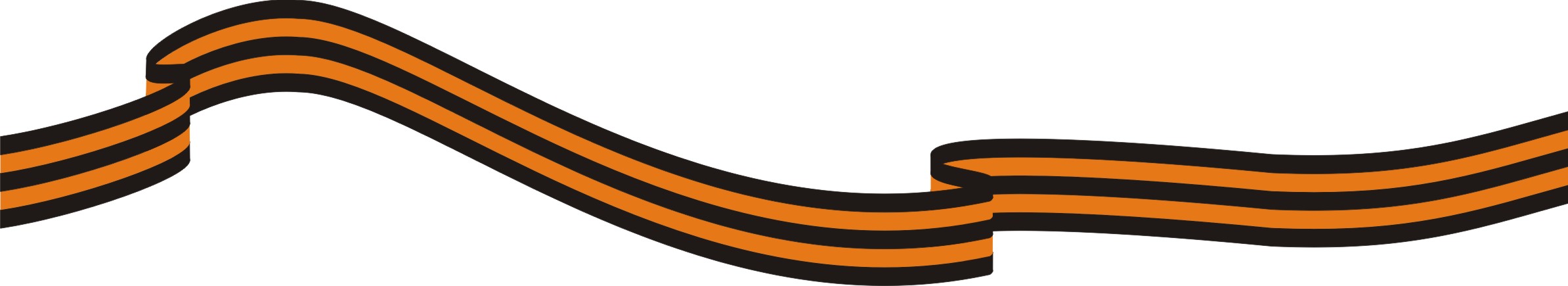 Проведение круглых столов, конференций, семинаров …
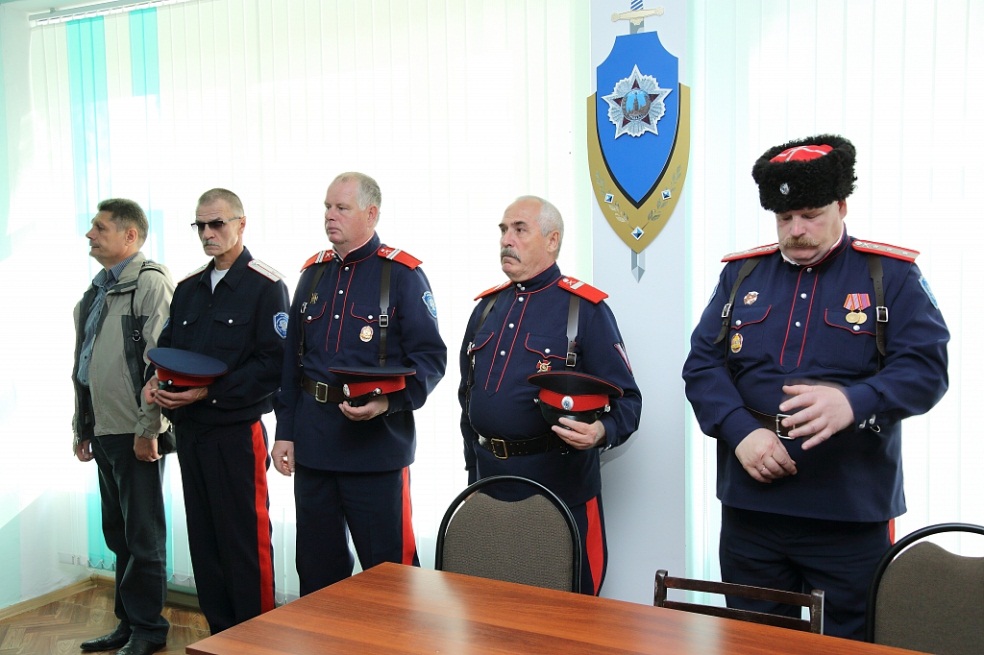 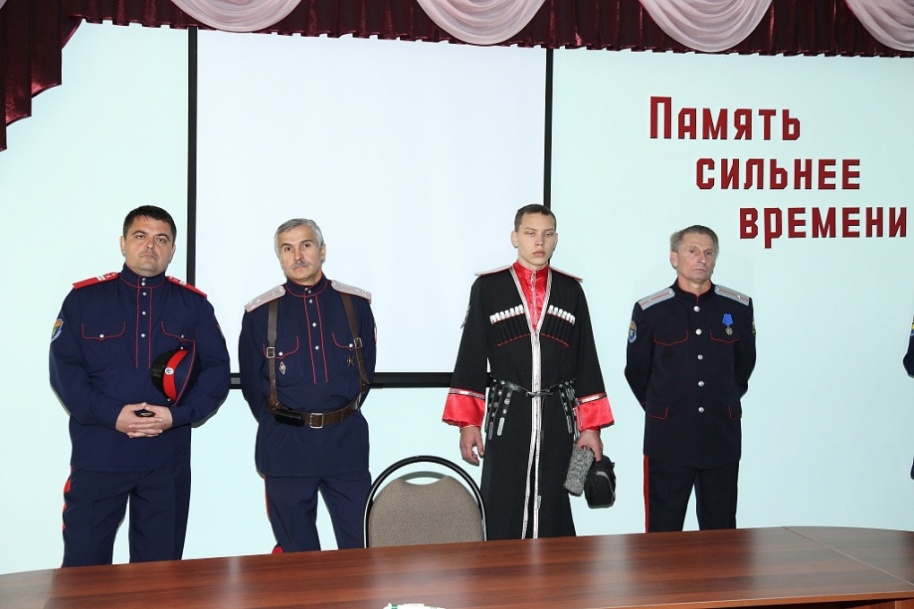 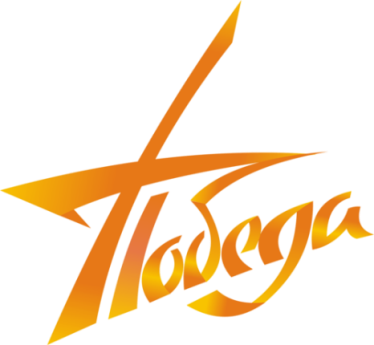 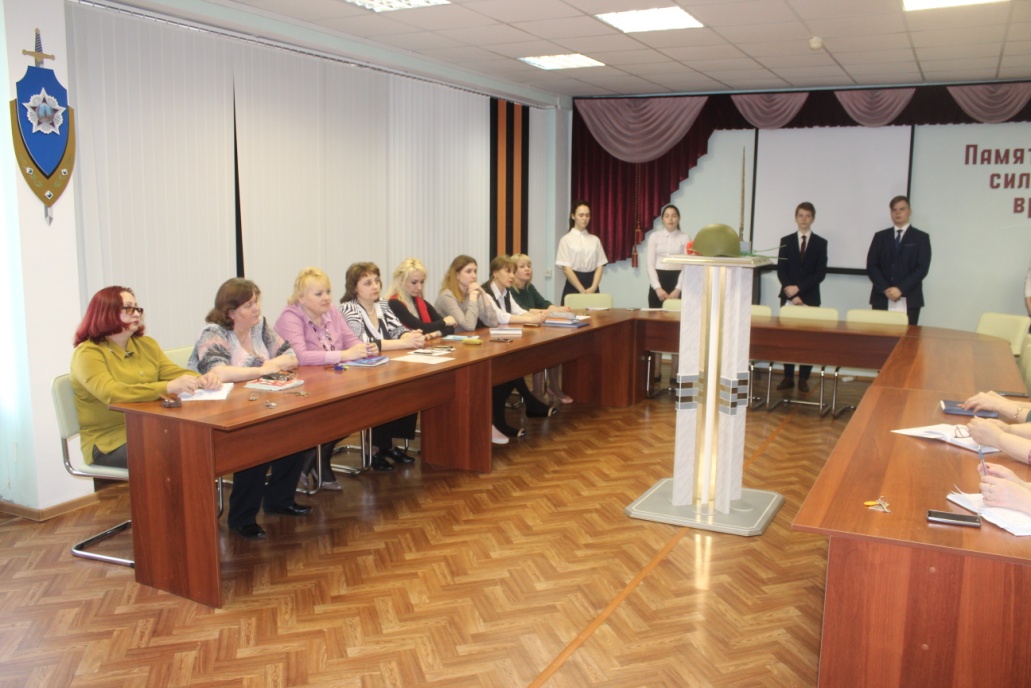 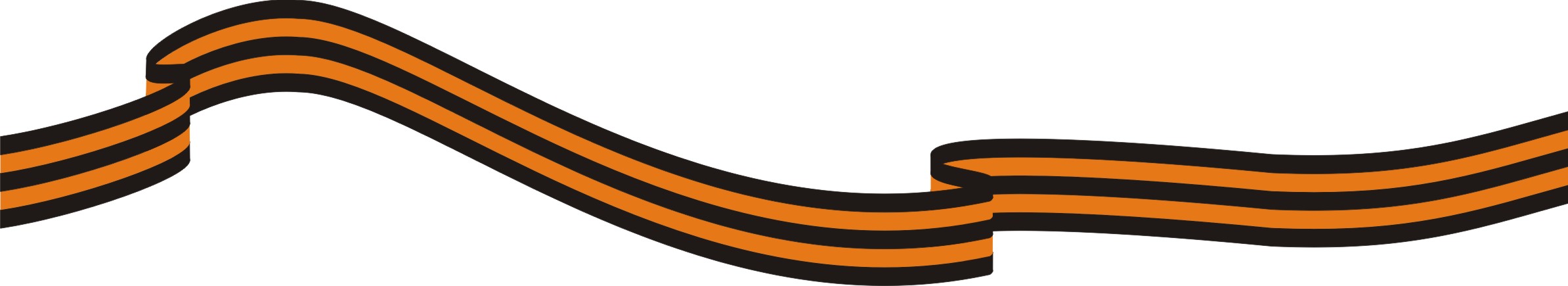 Участие во всевозможных мероприятиях, конкурсах российского, республиканского и городского уровней
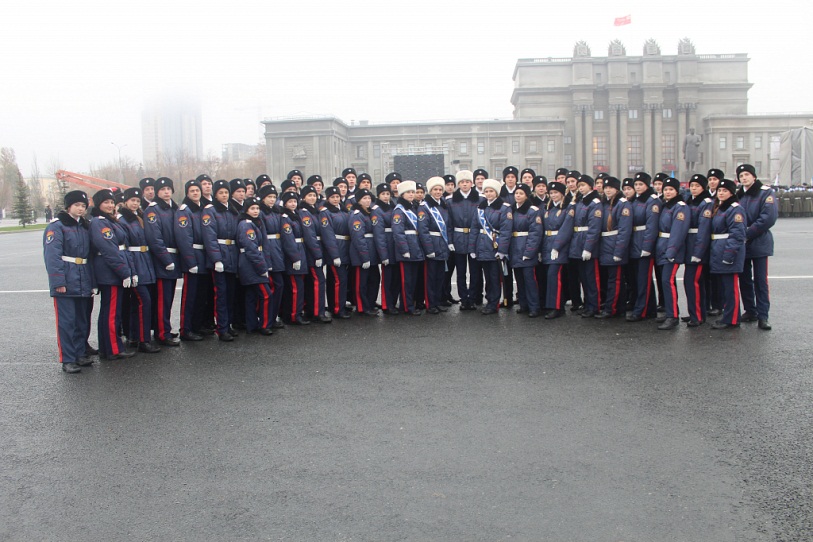 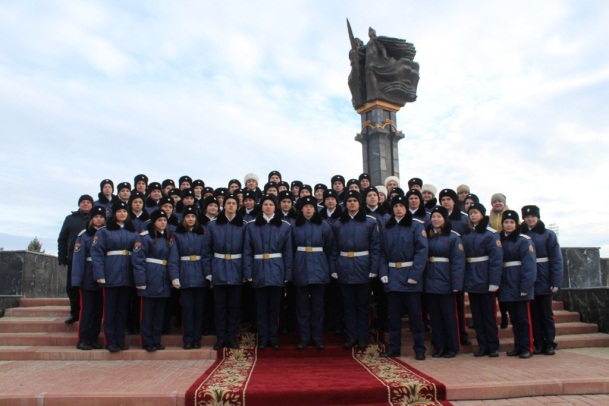 Парад Памяти, посвященный военному параду 7 ноября 1941 года в «Запасной столице» г. Куйбышеве (г. Самара)
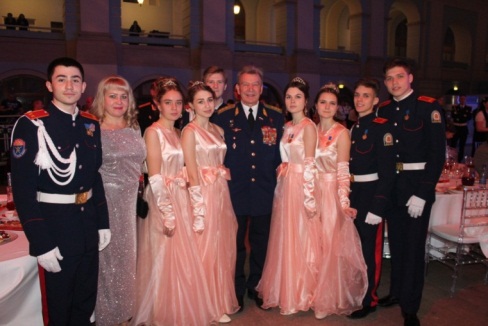 День народного единства
IV Международный Благотворительный Кадетский Бал (г. Москва)
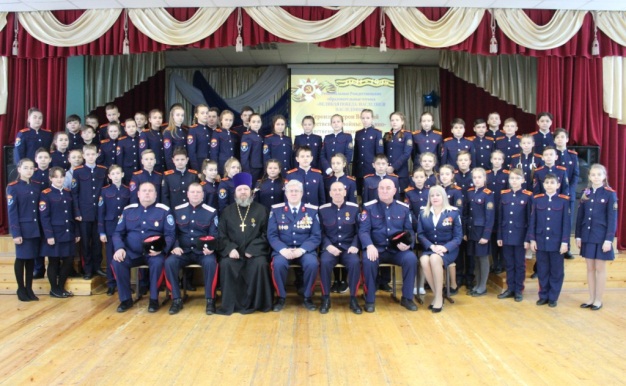 Международные рождественские образовательные чтения
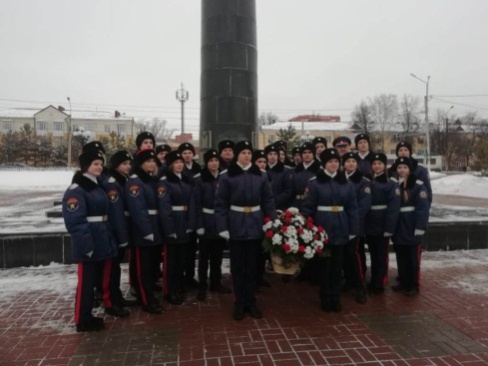 Митинг, посвященный 86-ой годовщине легендарного полета стратостата  «Осоавиахим-1»
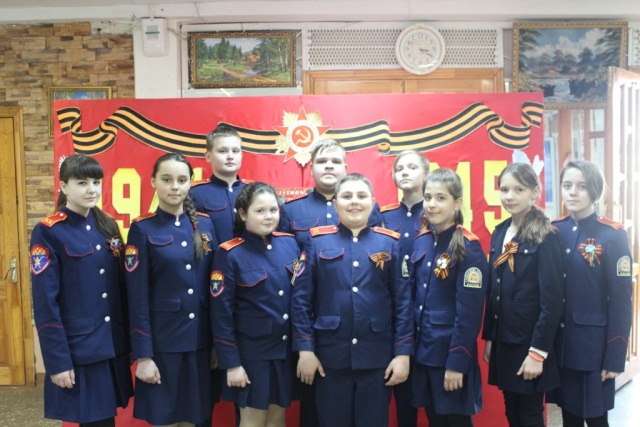 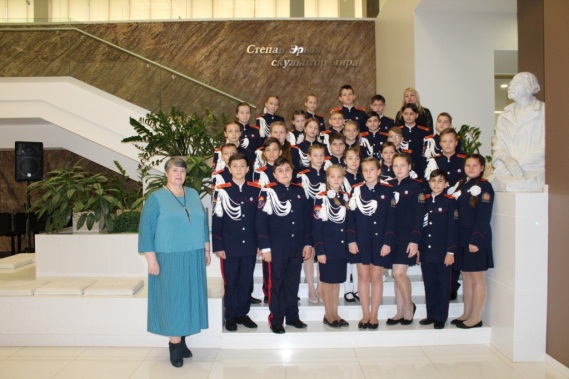 Патриотическая акция «Вахта Памяти»
Всероссийская акция «День в музее для российских кадет»
Участие во всевозможных мероприятиях, конкурсах российского, республиканского и городского уровней
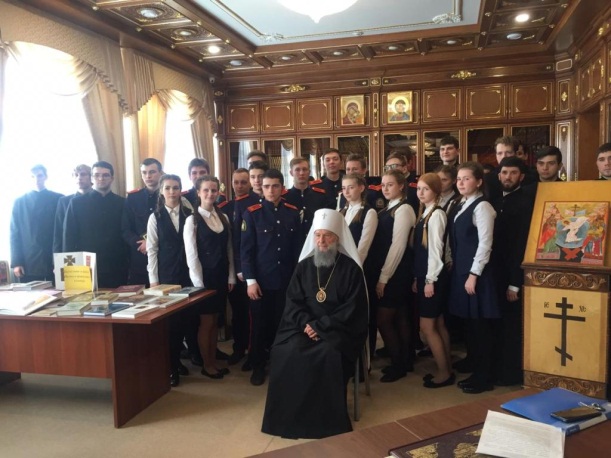 Открытие межрегиональной фотовыставки «Подвиг военных корреспондентов», посвященной 75-летию Победы в Великой Отечественной войне (Мемориальный музей военного и трудового подвига 1941-1945 годов )
Заседание традиционной Литературной гостиной в преддверии Дня Православной книги (Саранская духовная семинария)
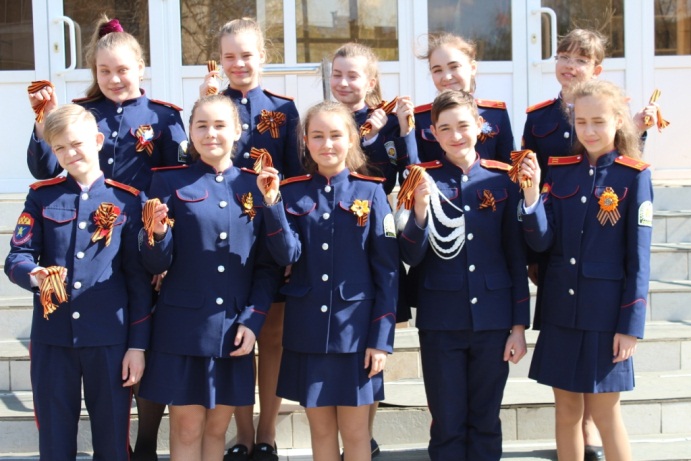 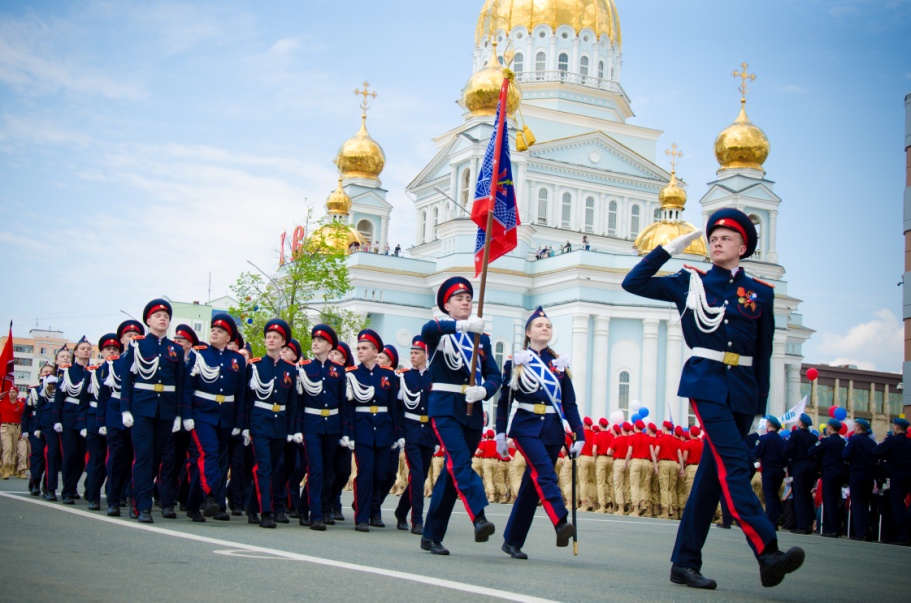 Акция
 «Георгиевская лента»
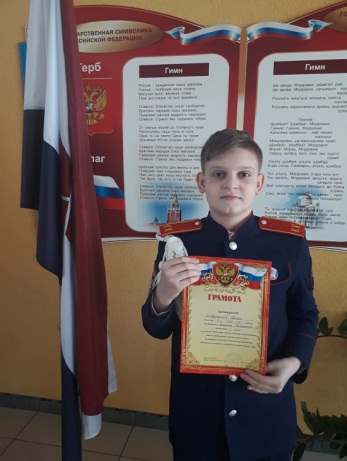 I место в номинации «Родословие. Земляки. Великая Отечественная война в судьбе родных и близких. Дети войны» на городской олимпиаде по школьному краеведению «Историко – культурное и природное наследие родного края»
Участие в Параде (9 мая)
Организация поисково – исследовательской работы школьного историко – краеведческого музея «Память»
Музеи называют грандиозной памятной книгой человечества. Но это не застывшая коллекция. Школьный музей должен непрерывно развиваться, обновляться, пополняться новыми экспонатами. Все это благодаря поисково-исследовательской деятельности, которую, ведут члены актива музея, а также  учащиеся разных классов.
Поисковая и исследовательская работа в школьном музее тесно связаны между собой. Практически исследование является продолжением поиска. В работе могут быть использованы различные формы: индивидуальная, групповая (3-5 человек), массовая (например, поисковое задание для класса).
Поисково-исследовательская работа – важнейшее направление деятельности школьного музея, которое способствует его развитию, обеспечивает формирование и пополнение фондов, разработку и обновление экспозиции, расширение тематики экскурсий. Благодаря поисково-исследовательской работе пополняется фонд музея: собирается дополнительный материал о фронтовом кинооператоре Владимире Александровиче Сущинском; о выпускнике школы, погибшем при выполнении боевого задания в Чечне, Николае Борисовиче Галушкине. В ходе поисково-исследовательской работы приобретаются новые сведения об участниках Великой Отечественной войны – уроженцев Мордовии; об участниках боевых действий в Афганистане, Чечне, Сирии – также уроженцев Мордовии. Также благодаря поисково-исследовательской работе школьного историко – краеведческого музея «Память» обучающиеся МОУ «Средняя общеобразовательная школа с углубленным изучением отдельных предметов №30» могут принимать участие в различных школьных, городских конкурсах, олимпиадах, конференциях.
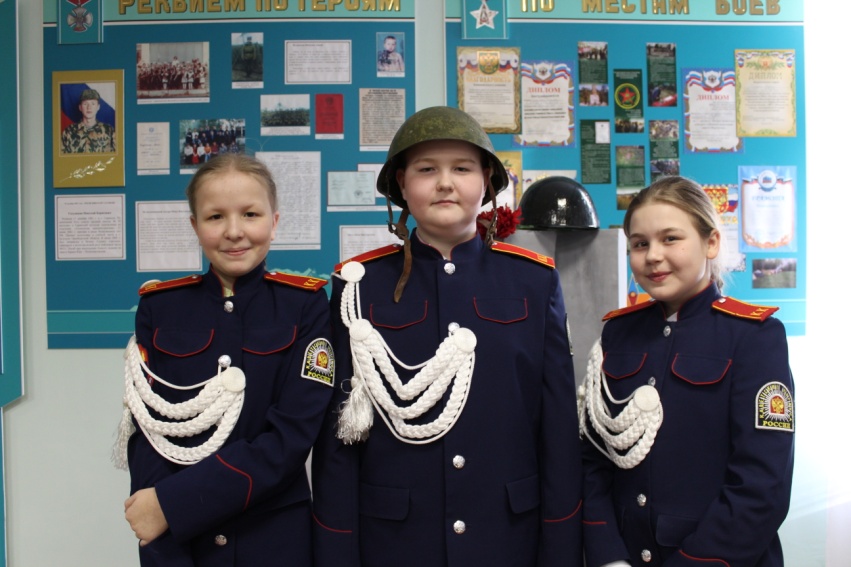 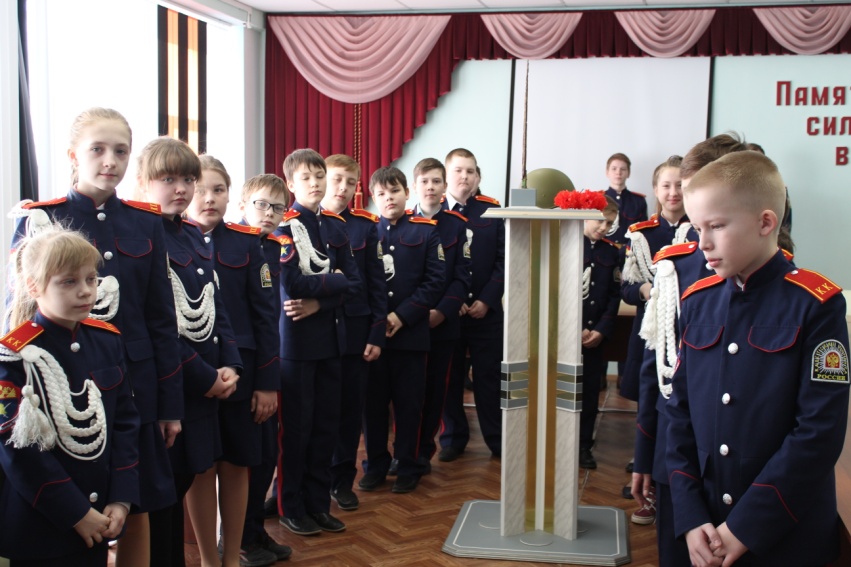 «НЕЛЬЗЯ НАУЧИТЬСЯ ЛЮБИТЬ ЖИВЫХ, ЕСЛИ НЕ УМЕЕШЬ ХРАНИТЬ ПАМЯТЬ О ПАВШИХ. . .»
Мы должны помнить эти слова. Мы должны знать и уважать историю страны, какой бы жестокой она ни была. Это история нашей страны, и другой она уже быть не может.
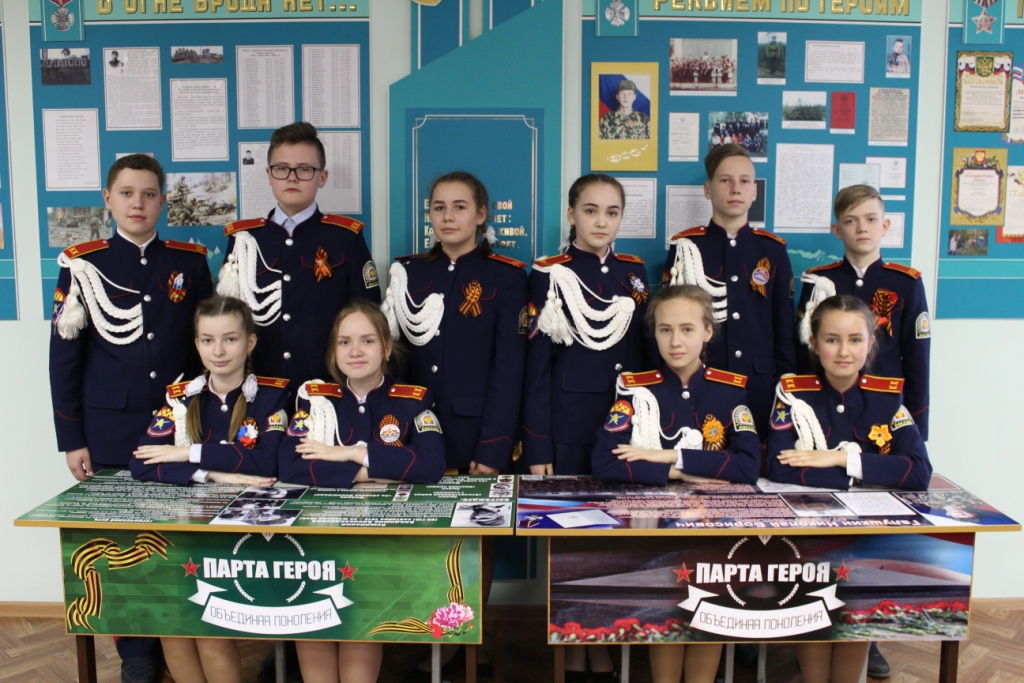 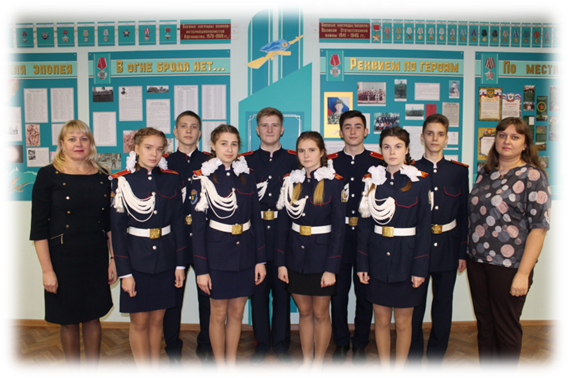 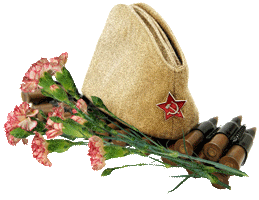 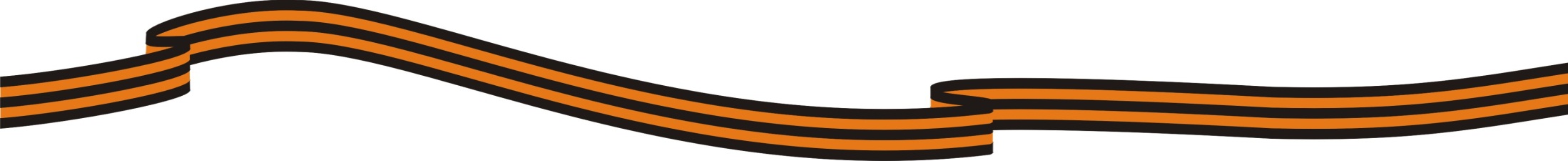